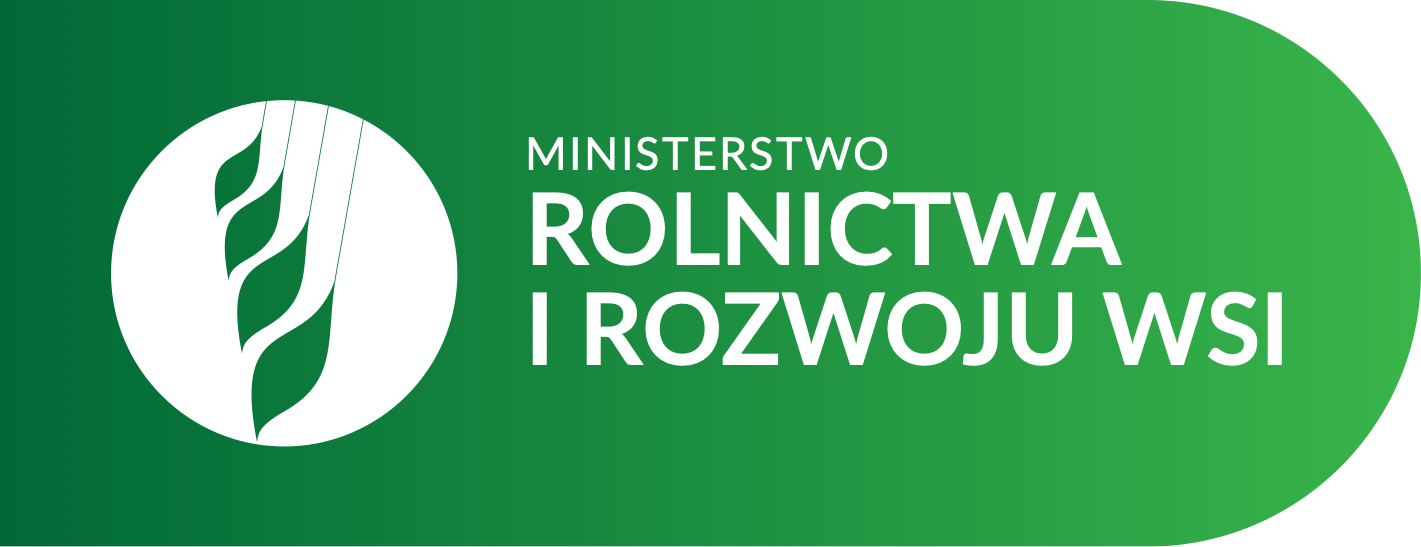 XIX posiedzenie grupy tematycznej ds. podejścia LEADER
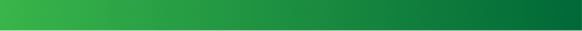 Dyrektor Departamentu Wspólnej Polityki Rolnej
Ministerstwo Rolnictwa i Rozwoju Wsi
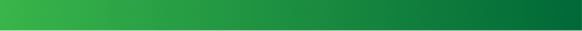 Warszawa, 11 marca 2022 r.
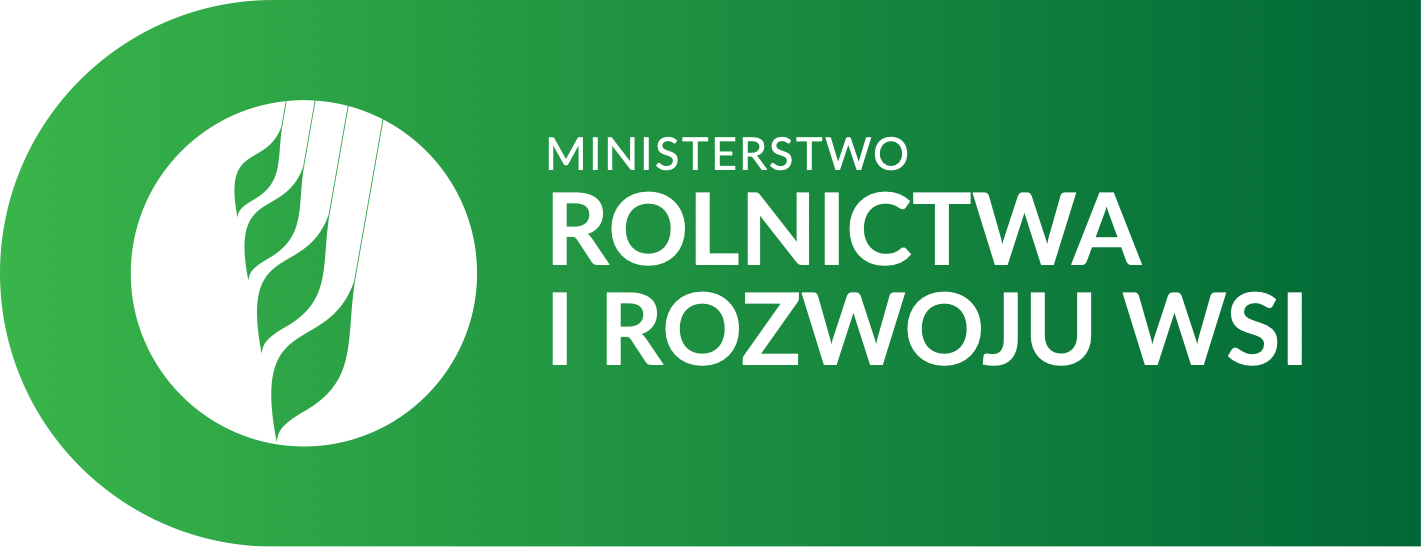 Przedstawienie struktury i wymagań dot. LSR w nowym okresie programowania
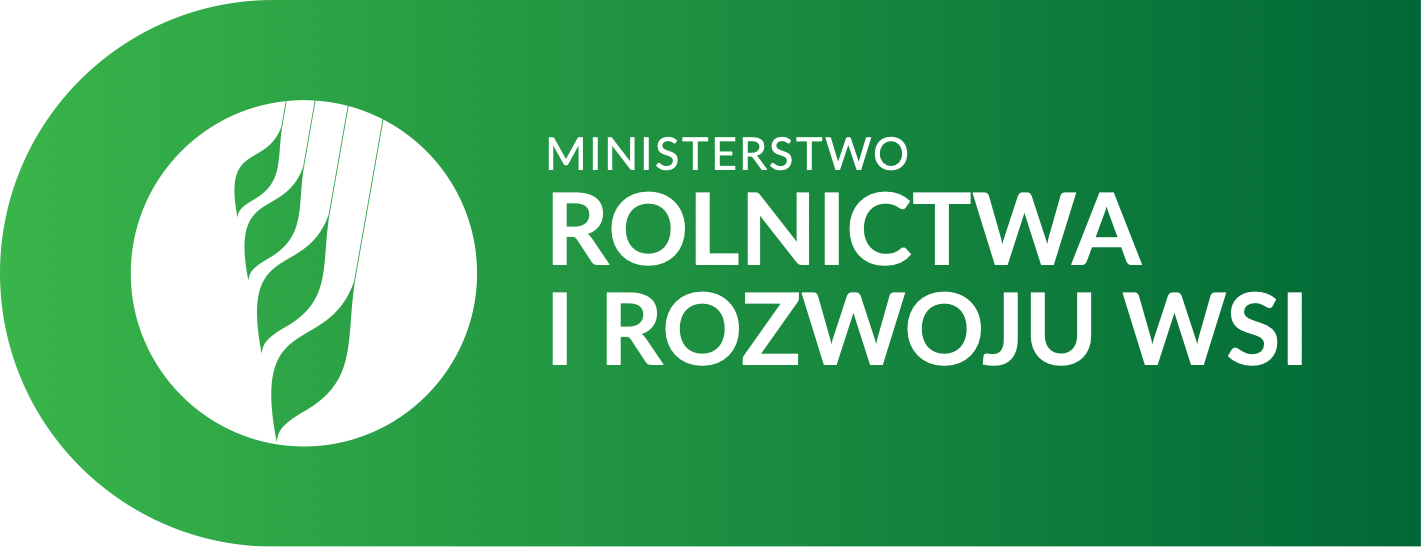 Wsparcie przygotowawcze
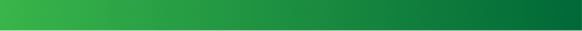 Urzędy marszałkowskie w najbliższym tygodniu otrzymają niezbędną dokumentację z ARiMR
WOPP, UOPP, WOP
Proponowany termin zakończenia naboru - najpóźniej 29 kwietnia 2022 r.
Ogłoszenie o naborze co najmniej 14 dni przed rozpoczęciem naboru
Nabór trwa od 14 do 30 dni
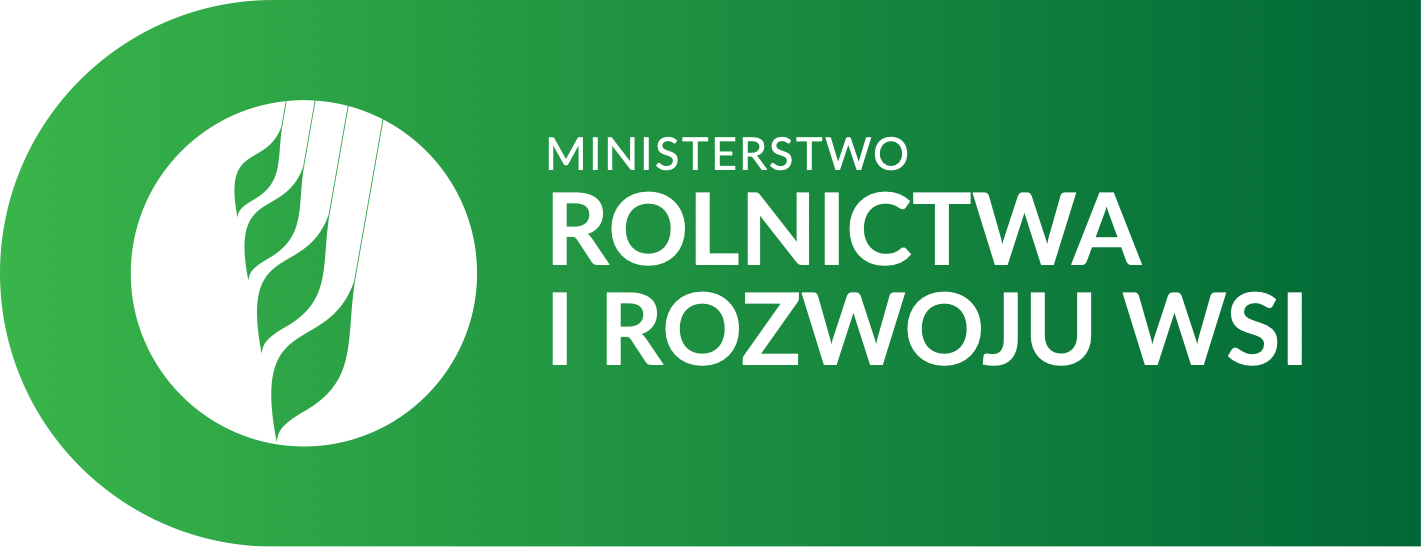 Reprezentacja sektora publicznego – członkostwo gmin
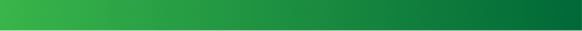 W związku ze stanowiskiem KE w sprawie reprezentacji sektora publicznego w LGD:
na etapie wsparcia przygotowawczego niewymagane członkostwo gminy (zgodnie z aktualnym brzmieniem PROW 2014-2020 i rozporządzenia 19.1);
wprowadzenie obligatoryjnego wymogu członkostwa wszystkich gmin lub powiatów objętych obszarem planowanej LSR, jednak wymóg nie będzie weryfikowany na etapie konkursu o wybór LSR, a dopiero po wyborze LSR i podpisaniu przez LGD umowy ramowej;
LGD będzie zobligowana postanowieniami umowy ramowej do dostarczenia (w określonym czasie po jej zawarciu) do urzędu marszałkowskiego potwierdzenia członkostwa wszystkich gmin lub powiatów objętych LSR (stosowna uchwała)
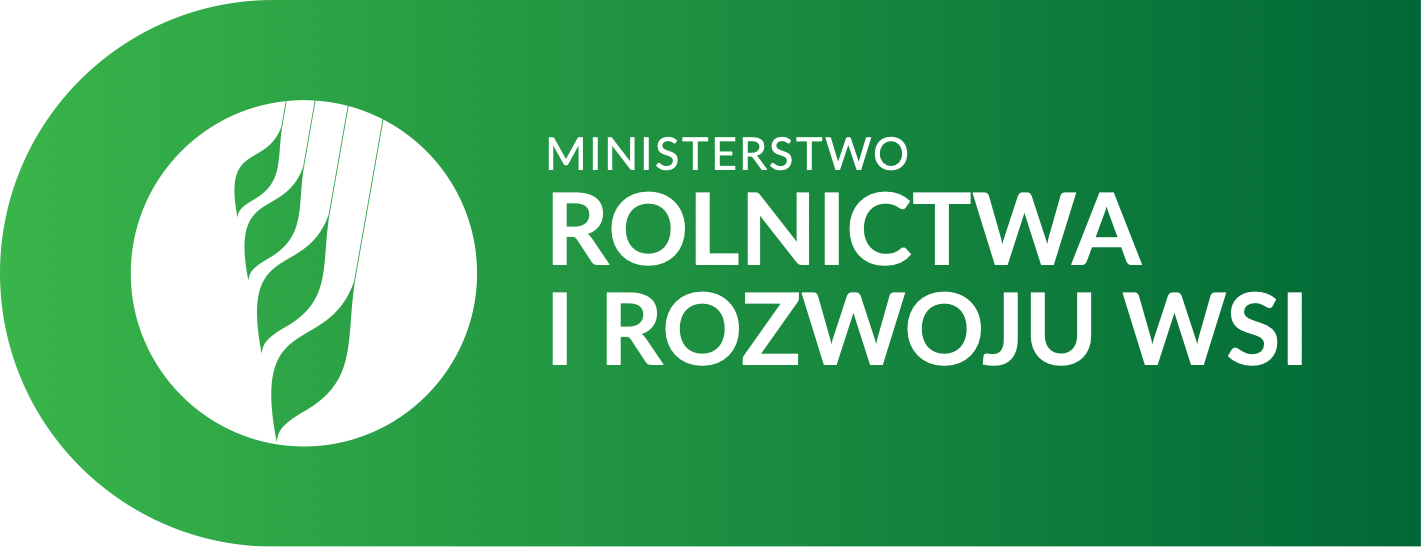 Reprezentacja sektora publicznego
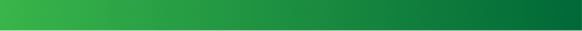 każda gmina oraz powiat mogą jednocześnie być członkami więcej niż jednej LGD biorącej udział w konkursie o wybór LSR
W przypadku braku członkostwa gminy, członkiem reprezentującym sektor publiczny z obszaru danej gminy będzie mógł być powiat i odwrotnie
Powiat będzie mógł reprezentować sektor publiczny jednocześnie z wszystkich gmin objętych LSR z obszaru danego powiatu (wówczas z obszaru tych gmin nie będzie wymogu członkostwa gmin)
Na etapie konkursu na wybór LSR sektor publiczny może być również reprezentowany przez innych przedstawicieli sektora publicznego z każdej gminy.
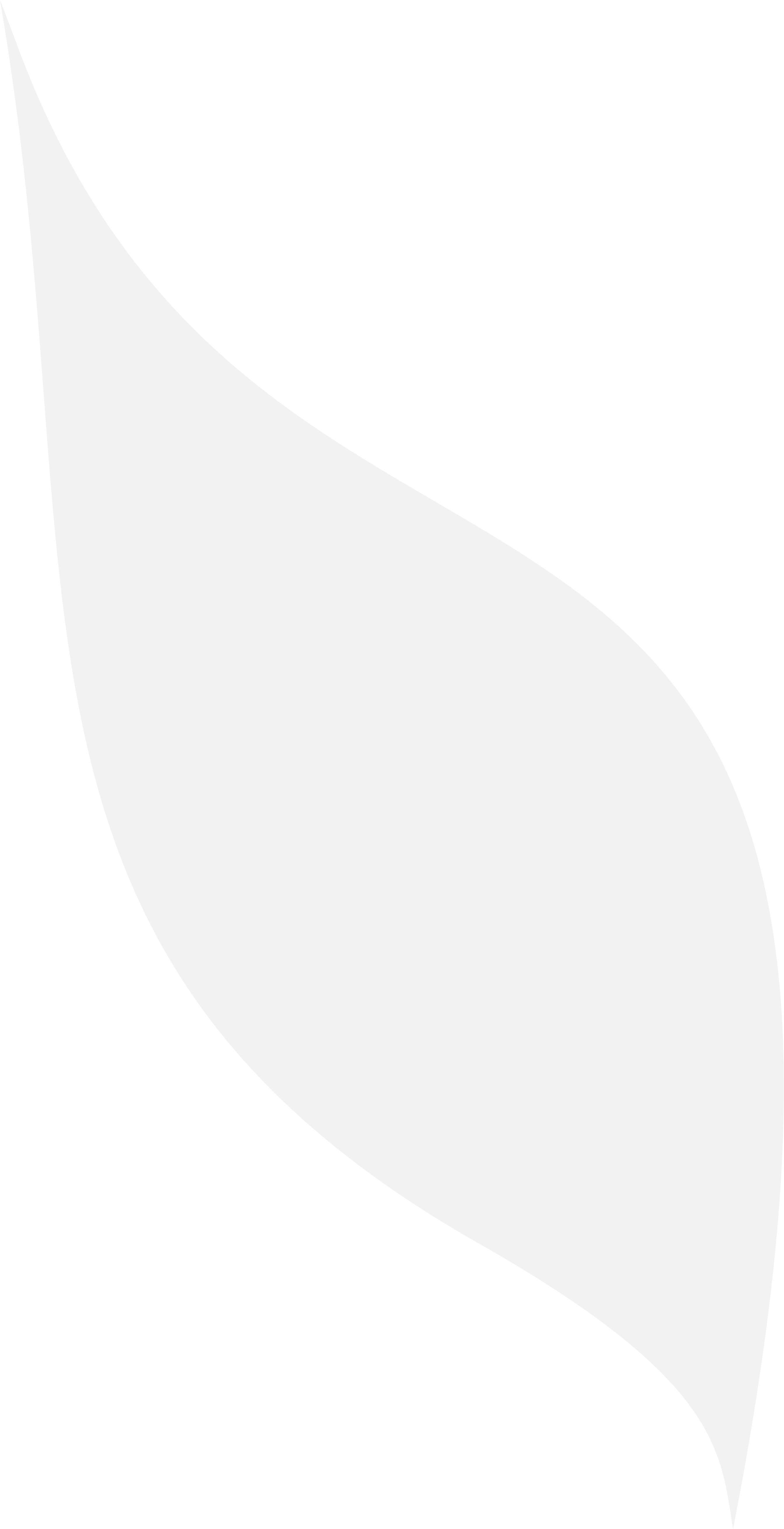 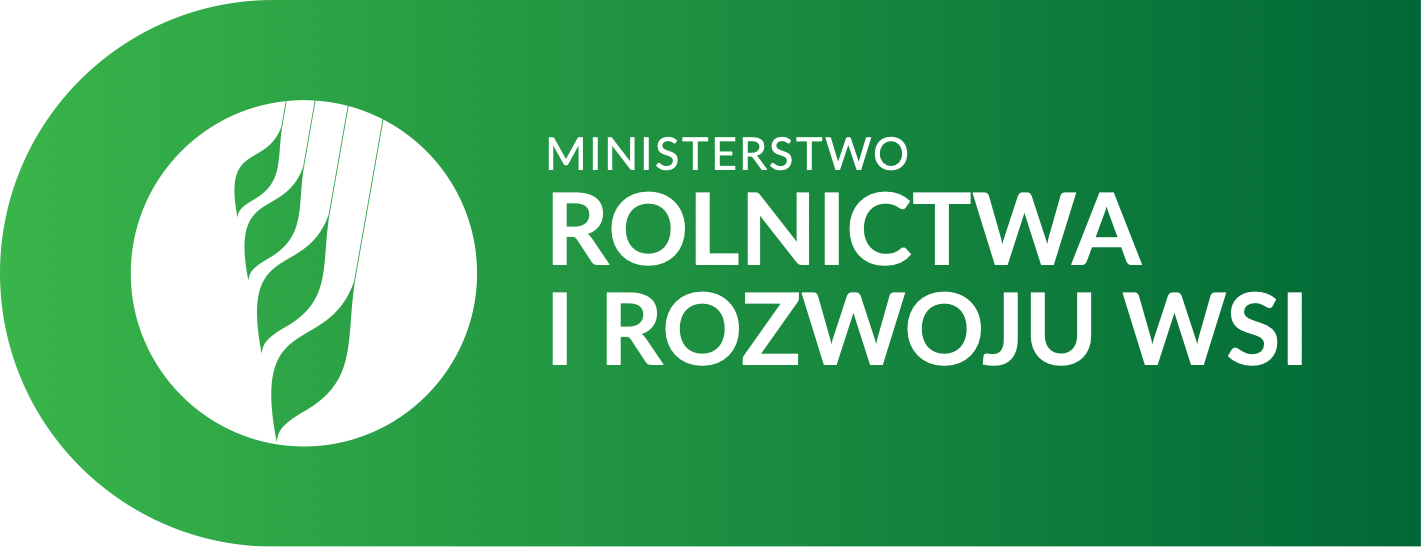 Struktura i wymagania dot. LSR
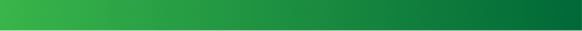 LSR musi zawierać co najmniej:
Stronę tytułową zawierającą: 
nazwę LGD,
tytuł: Lokalna Strategia Rozwoju, 
miejscowość, miesiąc i rok,
właściwą wizualizację dot. EFSI. 
Spis treści wynikający z zawartości LSR
Rozdziały:
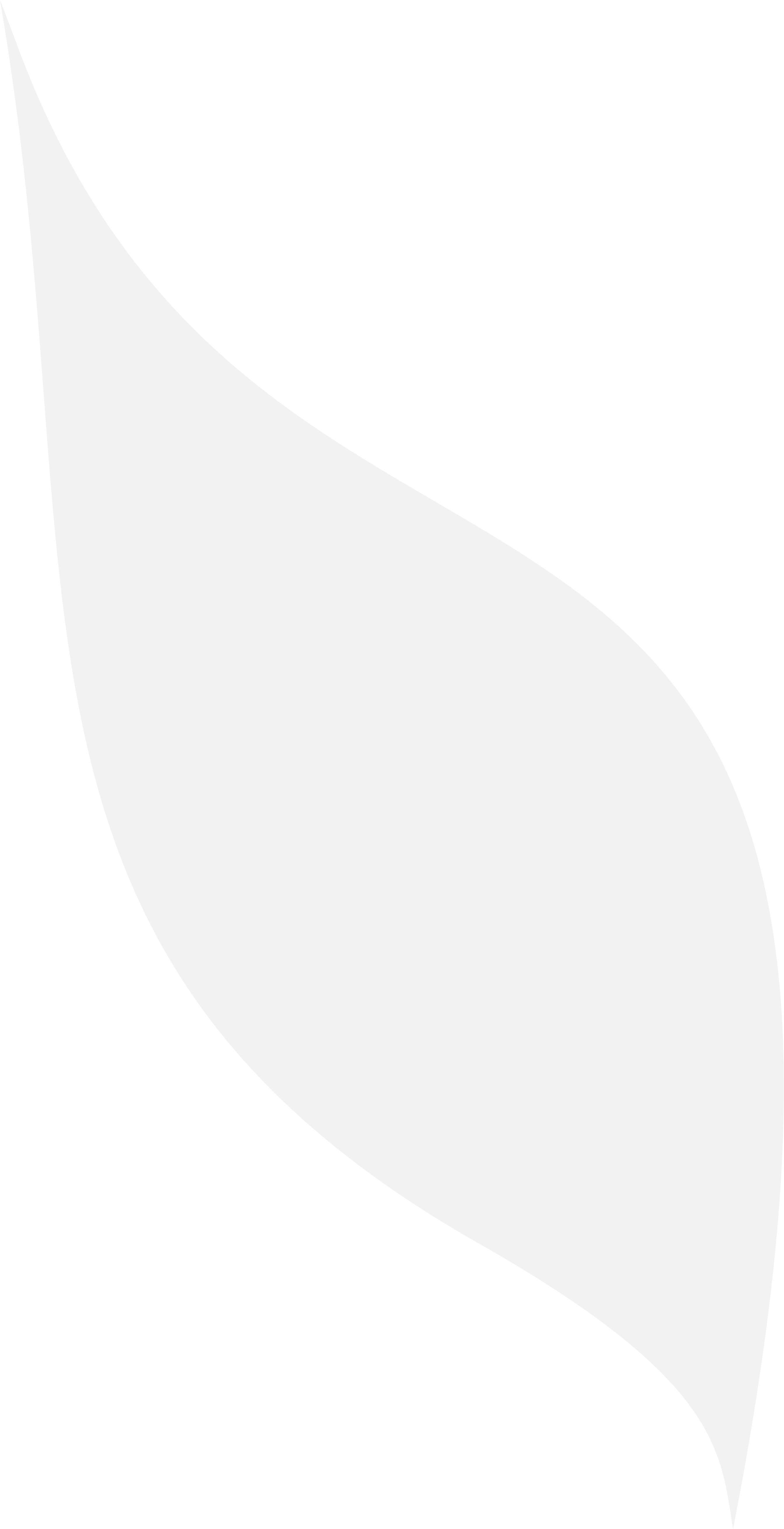 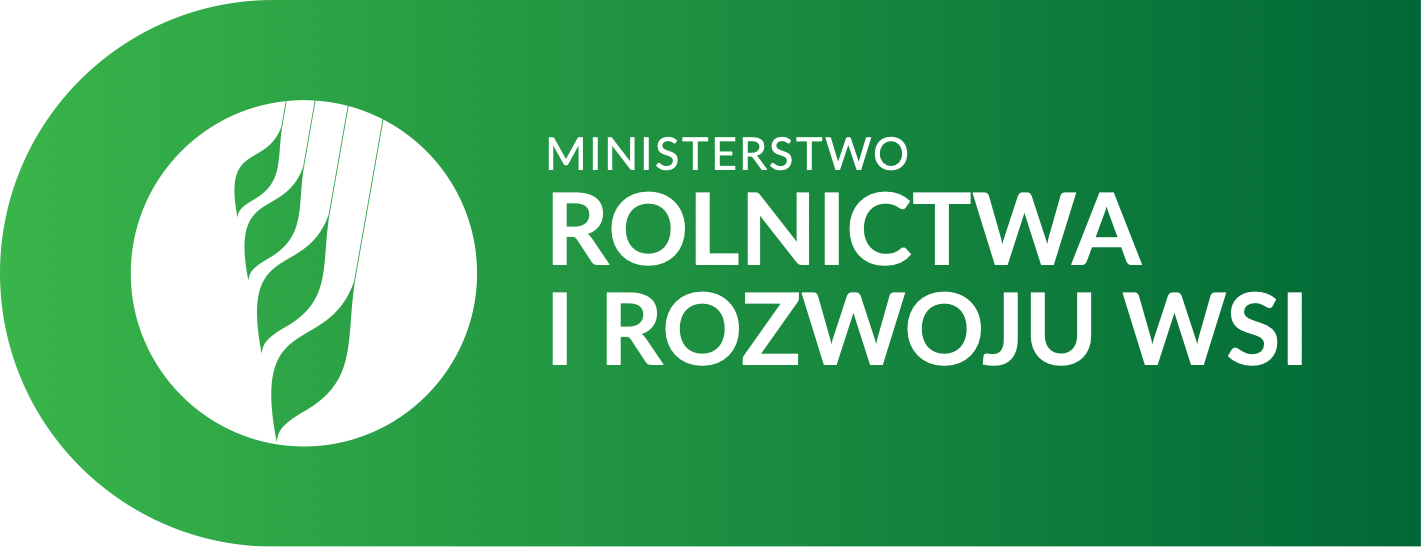 Struktura i wymagania dot. LSR
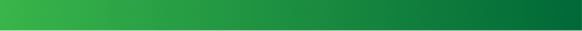 Rozdział I - Charakterystyka partnerstwa lokalnego 
Rozdział powinien zawierać informacje dotyczące:
opisu działań obejmujących: planowanie,  podejmowanie decyzji, organizowanie, przewodzenie - tj. kierowanie ludźmi, kontrolowanie;
opisu zasobów skierowanych na zasoby organizacji: ludzkie, finansowe, rzeczowe, informacyjne, w tym strona internetowa 
wykonywanych celów LGD jako podmiotu w sposób sprawny i skuteczny.

Rozdział II - Charakterystyka obszaru i ludności objętej wdrażaniem LSR 
Rozdział powinien zawierać :
zwięzły opis obszaru, a w przypadku LSR wielofunduszowych również wskazanie zakresu oddziaływania poszczególnych EFSI, z których współfinansowana ma być LSR 
mapę obszaru objętego LSR
wyjaśnienie, dlaczego dany obszar jest odpowiedni dla strategii
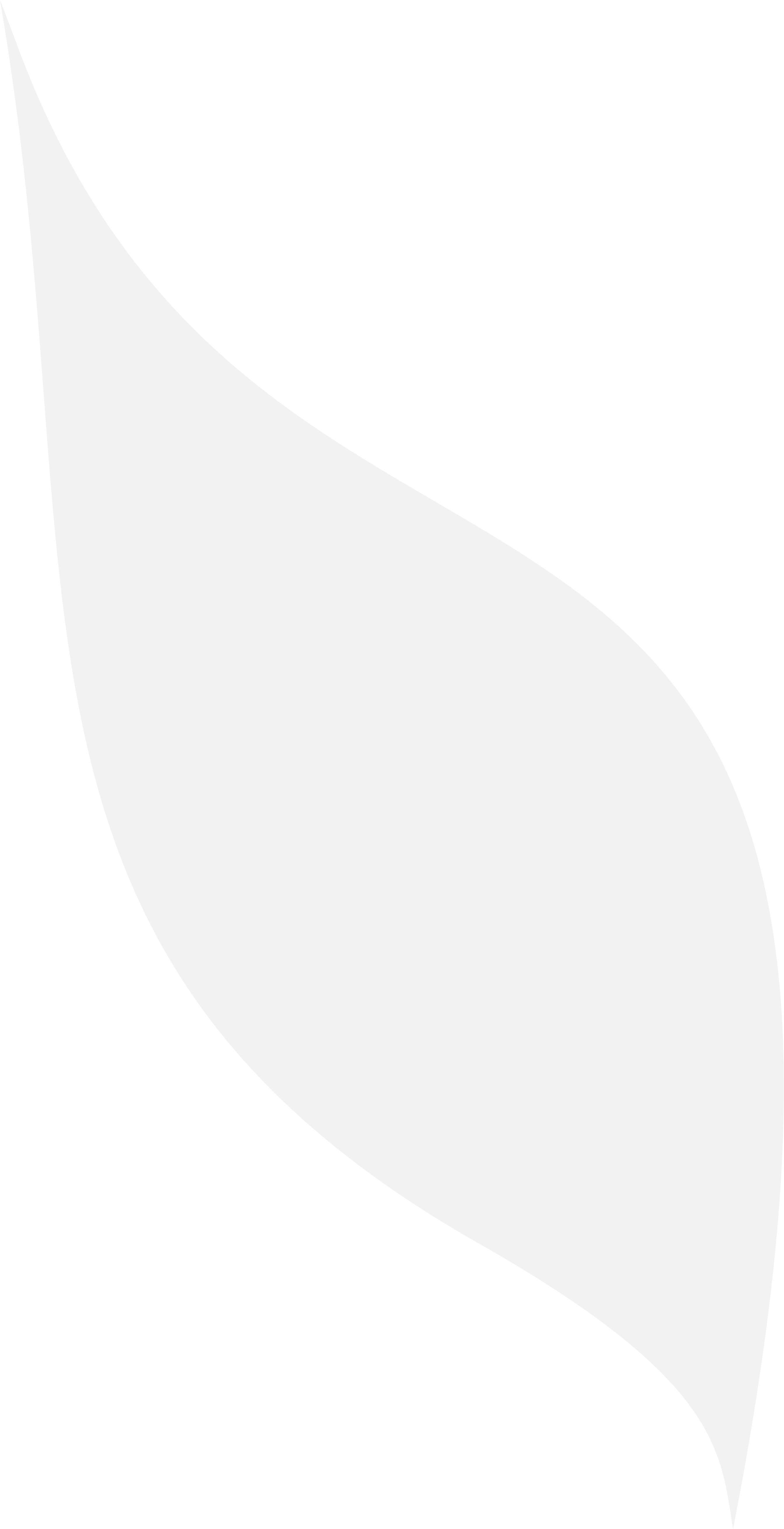 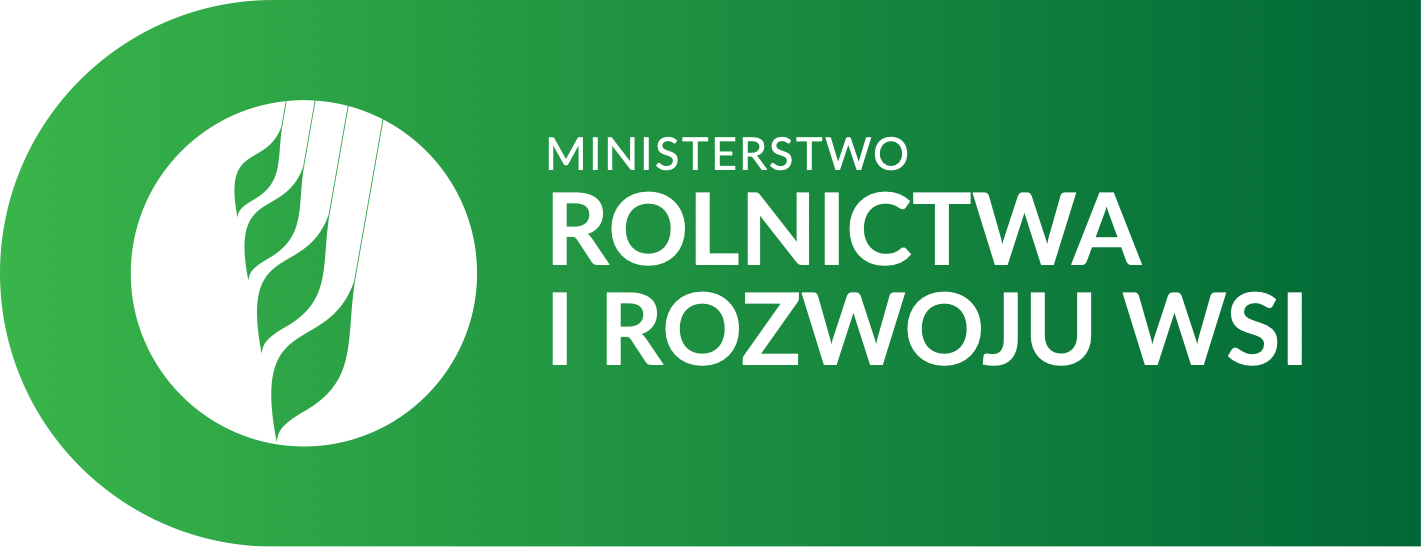 Struktura i wymagania dot. LSR
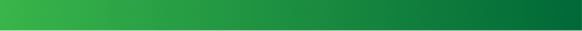 Rozdział III – Partycypacyjny charakter LSR
Rozdział powinien zawierać informacje dotyczące:
przeprowadzenia konsultacji LSR ze społecznością lokalną,
wykorzystania co najmniej 3 partycypacyjnych metod konsultacji na każdym kluczowym etapie prac nad opracowaniem LSR,
dokonania analizy przyjęcia bądź odrzucenia wniosków z konsultacji,
wykorzystania danych z konsultacji społecznych przeprowadzonych na obszarze objętym LSR do jej opracowania. 
Rozdział IV – Analiza potrzeb i potencjału LSR
W zakresie analizy potrzeb rozwojowych i potencjałów LSR powinna odnosić się do:
najważniejszych obszarów, na które może mieć wpływ LSR,
właściwego wyboru kluczowych grup docelowych 
zagadnień takich jak:
dostępność, 
innowacyjne elementy w kontekście lokalnym,
współpraca z innymi podmiotami terytorialnymi (czy występuje aspekt współpracy w LSR) w stosownych przypadkach.
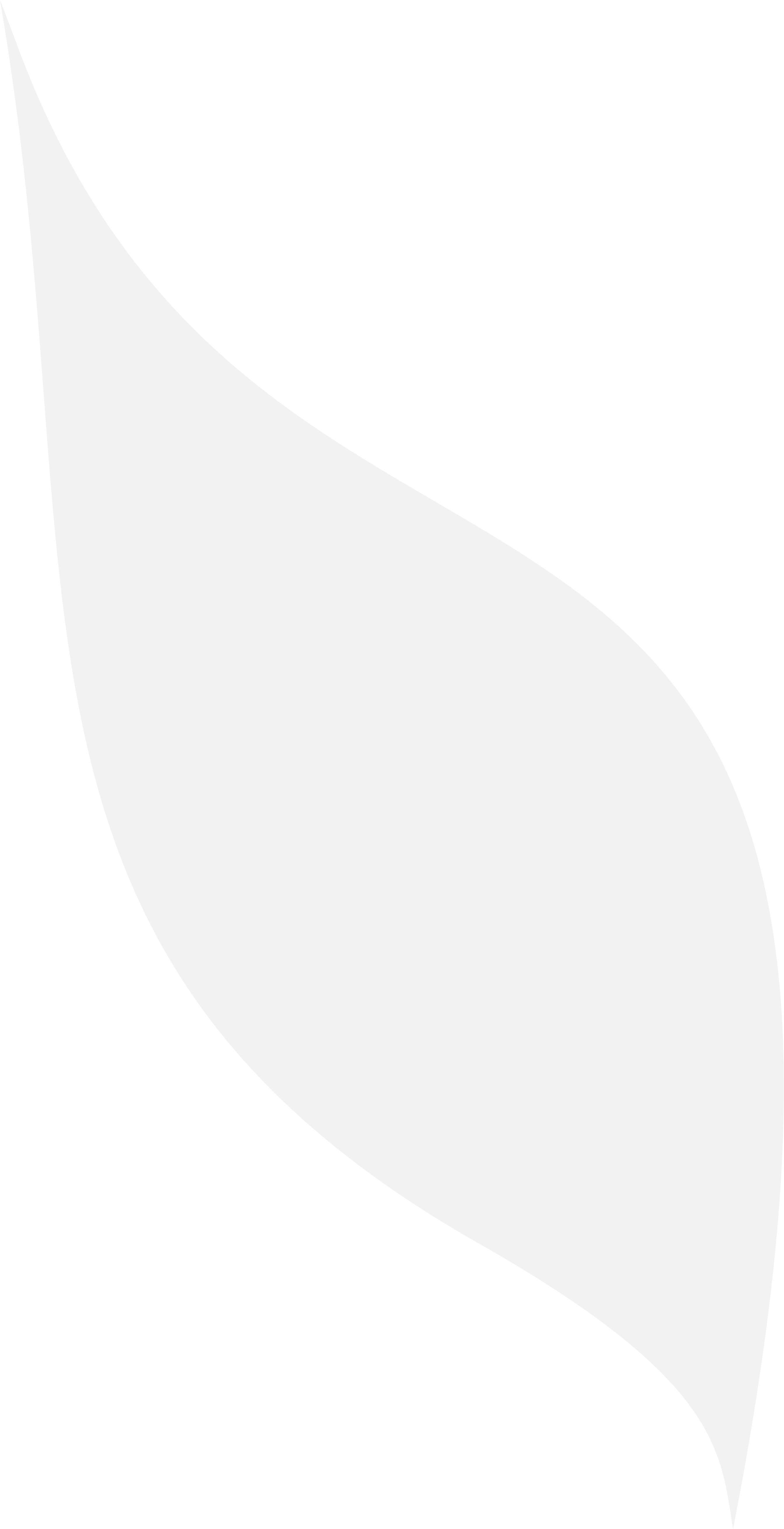 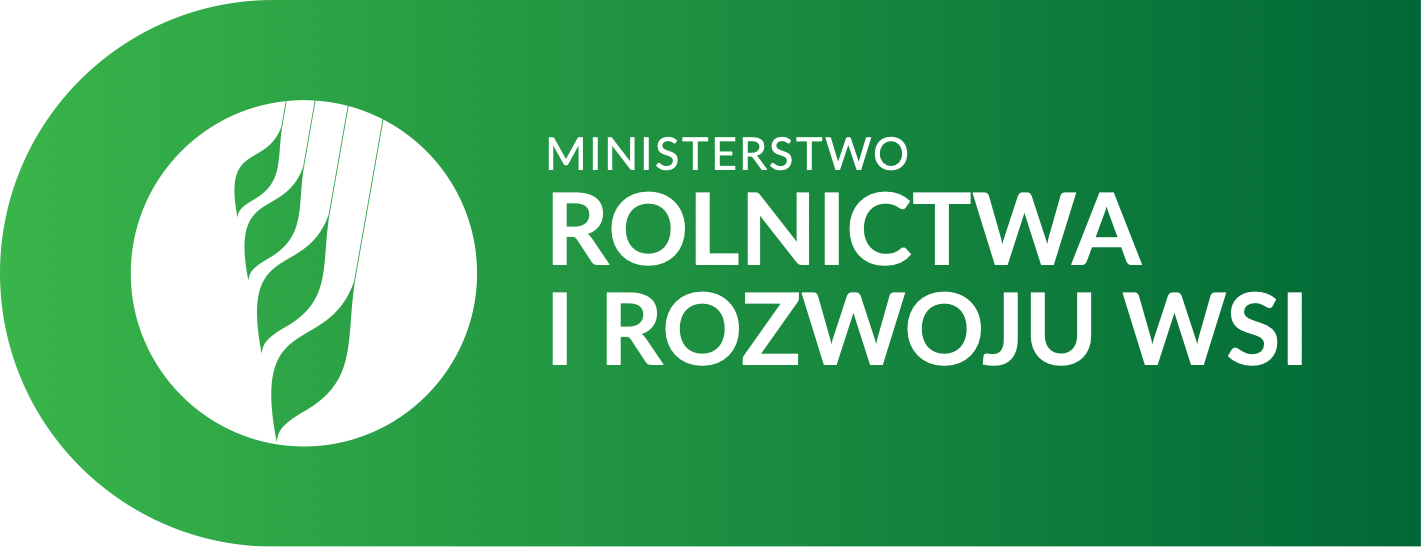 Struktura i wymagania dot. LSR
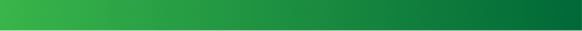 Rozdział V – Spójność, komplementarność i synergia
Rozdział powinien zawierać:
Opis zgodności i komplementarności z innymi dokumentami planistycznymi/ strategiami w szczególności strategiami rozwoju województwa/województw, strategiami ponadlokalnymi i terytorialnymi (ZIT) dotyczącymi obszaru działania LGD 
Opis sposobu integrowania różnych sektorów, partnerów, zasobów czy branż działalności gospodarczej w celu kompleksowej realizacji przedsięwzięć.

Rozdział VI – Cele i wskaźniki 
W rozdziale należy zawrzeć przede wszystkim:
opis celów LSR,
opisanie w LSR przedsięwzięć realizujących cele LSR i przypisanie im adekwatnych wskaźników, które to wskaźniki zapewniają w dostatecznym stopniu realizację tych celów,
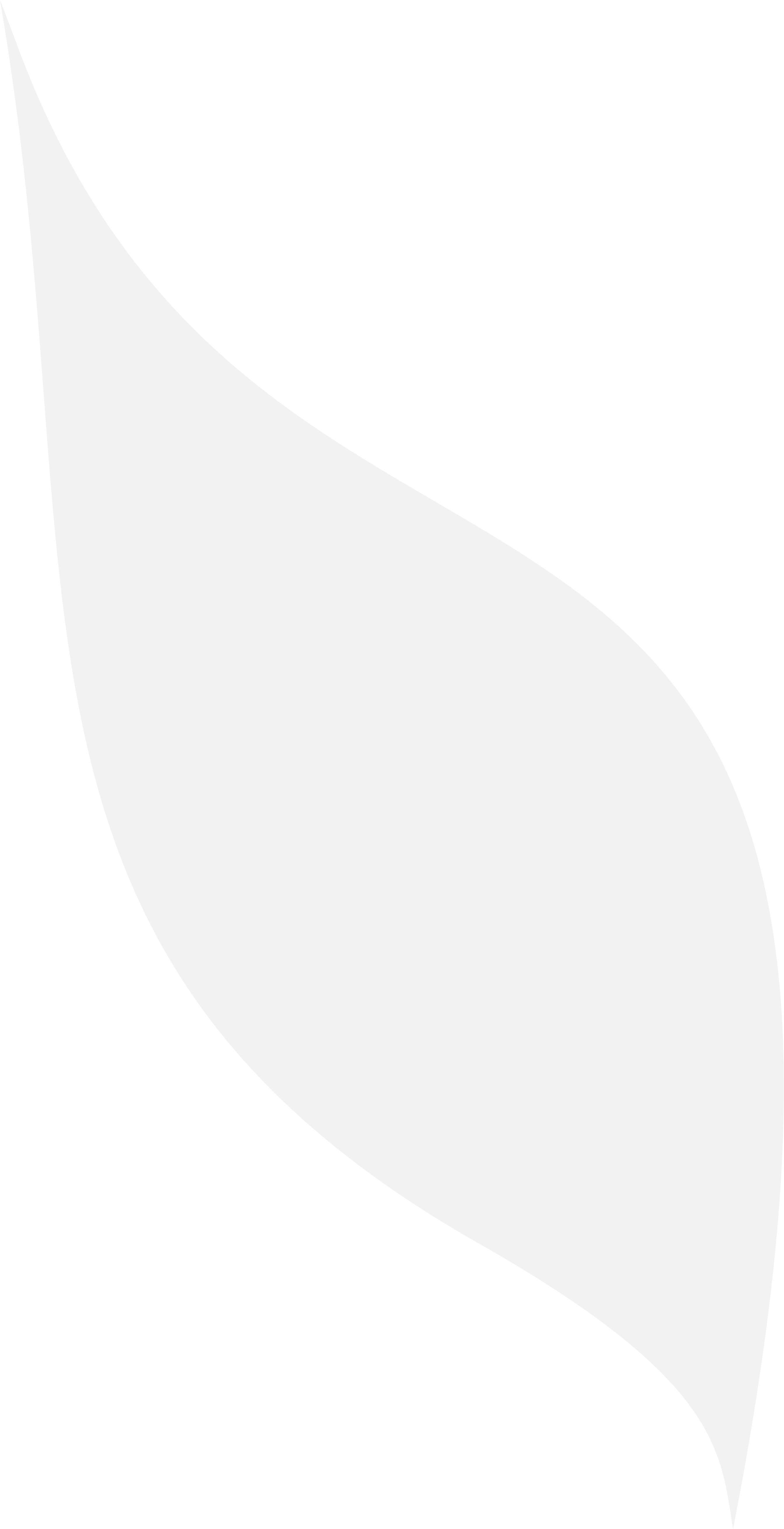 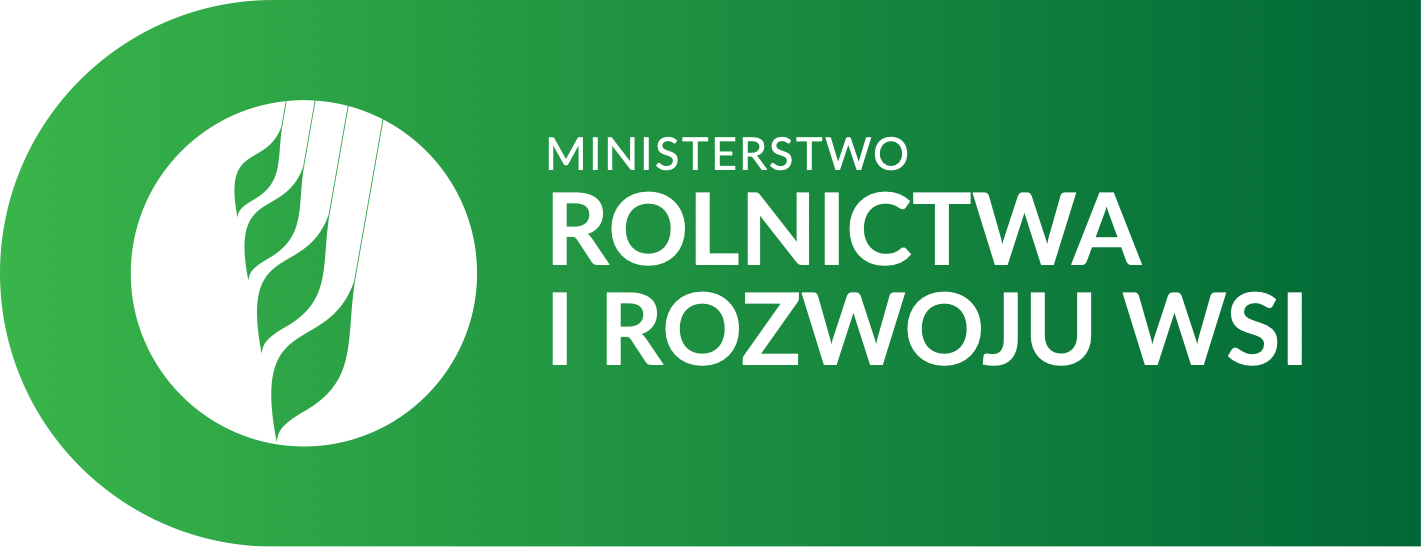 Struktura i wymagania dot. LSR
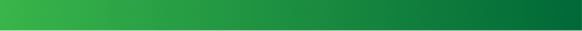 Rozdział VII – Sposób wyboru i oceny operacji oraz sposób ustanawiania kryteriów wyboru
W rozdziale powinna być zawarta:
Charakterystyka wewnętrznej organizacji pracy LGD, z rozwiązaniami formalno – instytucjonlanymi 
Sposób ustanawiania i zmiany kryteriów wyboru zgodnie z wymogami określonymi dla programów w ramach których planowane jest finansowania LSR
Wskazanie w jaki sposób w kryteriach wyboru operacji zostanie uwzględniona innowacyjność i inkluzyjność

Rozdział VIII – Plan działania
Zwięzła charakterystyka przyjętego harmonogramu osiągania poszczególnych celów  i wskaźników wskazująca czas realizacji kluczowych efektów wdrażania LSR.
Wyszczególnienie kamieni milowych realizacji LSR.
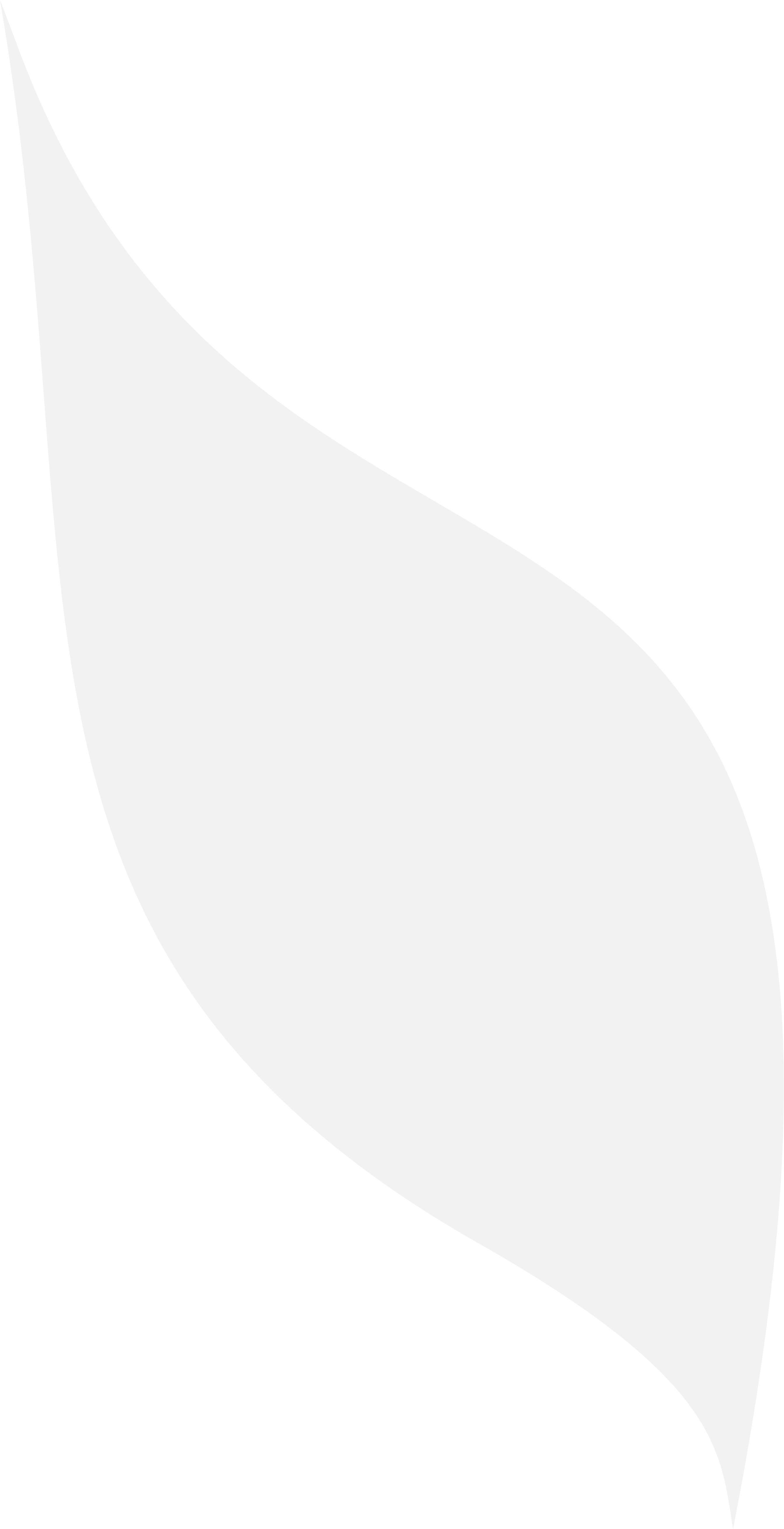 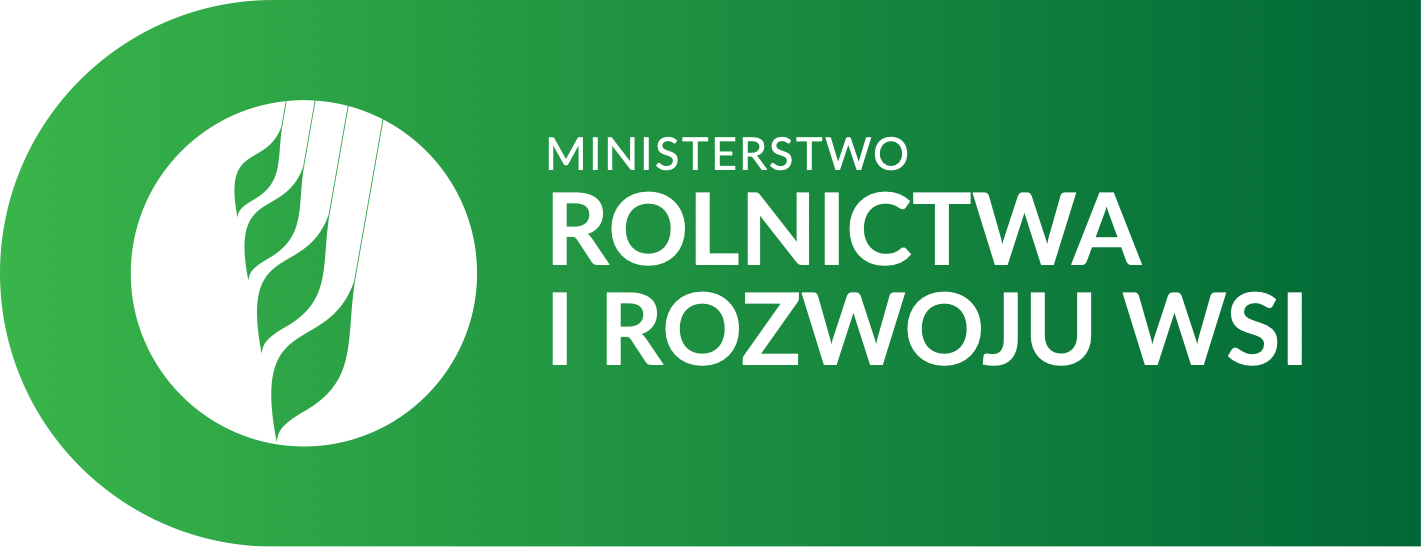 Struktura i wymagania dot. LSR
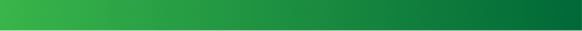 Rozdział IX – Budżet LSR
Ogólna charakterystyka budżetu w tym wskazanie funduszy EFSI stanowiących źródło finansowania LSR w latach 2021-2027.

Rozdział X – Monitoring i ewaluacja
Ogólna charakterystyka zasad i procedur dokonywania ewaluacji oraz monitorowania wskazująca główne elementy podlegające badaniom oraz podmioty dokonujące ewaluacji i monitorowania (wewnętrzne czy zewnętrzne).
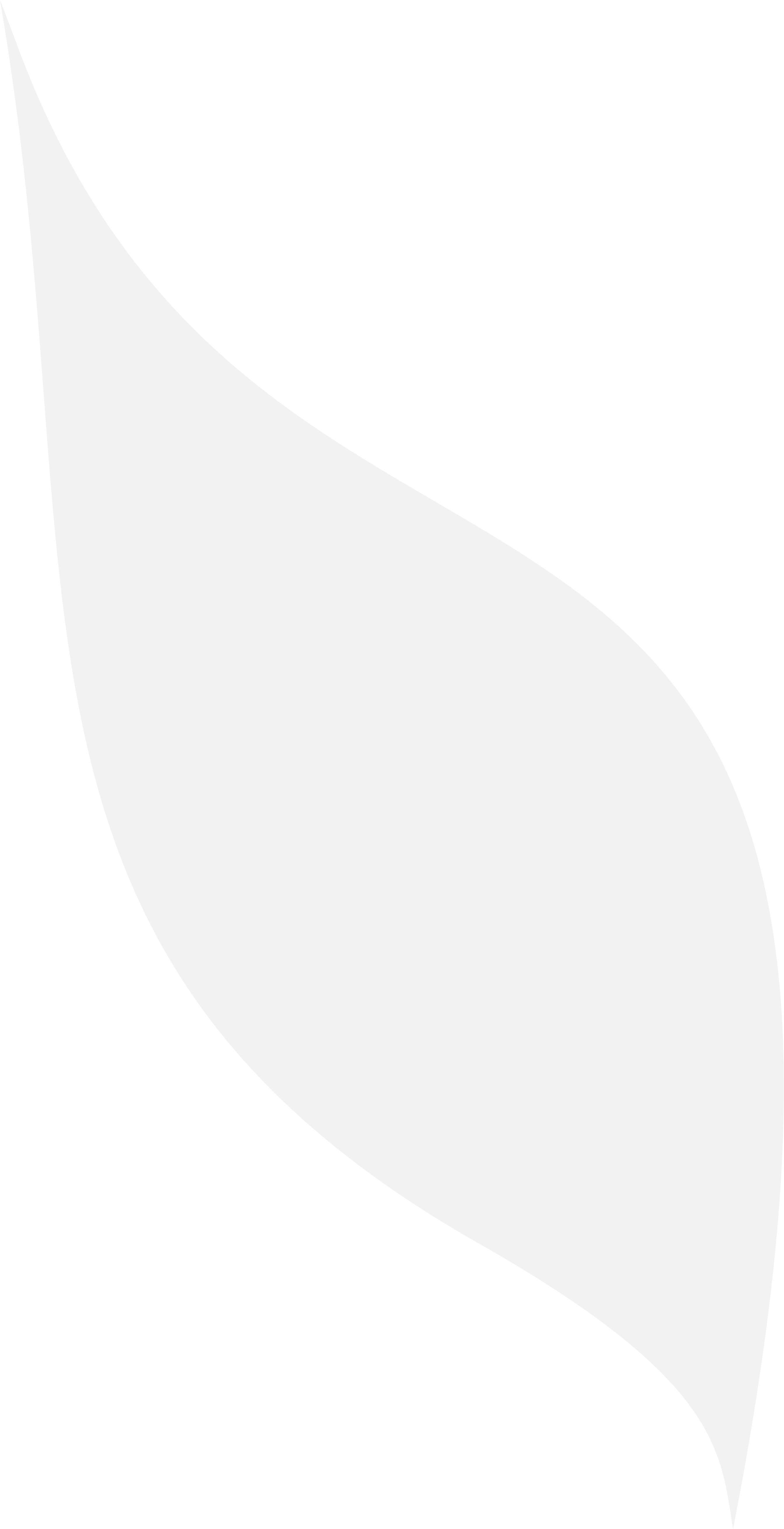 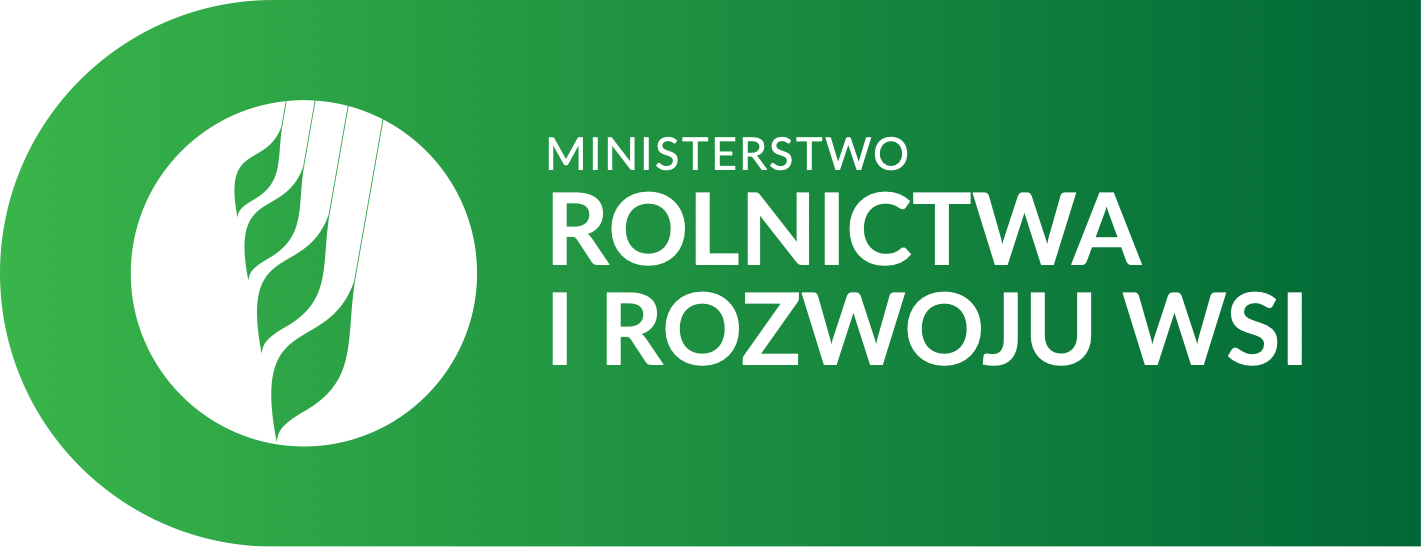 Wymagania redakcyjno – edytorskie dot. LSR
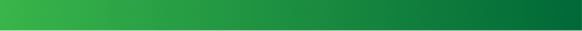 Tekst LSR wraz z załącznikami:
nie może przekraczać:
60 stron w przypadku monofunduszowych LSR;
100 stron w przypadku wielofunduszowych LSR; 
spełnia poniższe parametry techniczne: 
format: A4;
wielkość czcionki: 11 pt.;
odstęp między wierszami: 1,15 wiersza;
marginesy: 1,5 cm; 
wydruki w formie uniemożliwiającej jego samoistną dekompletację (trwale zszyta), w przypadku gdy wniosek o wybór LSR jest składany bezpośrednio w postaci papierowej.
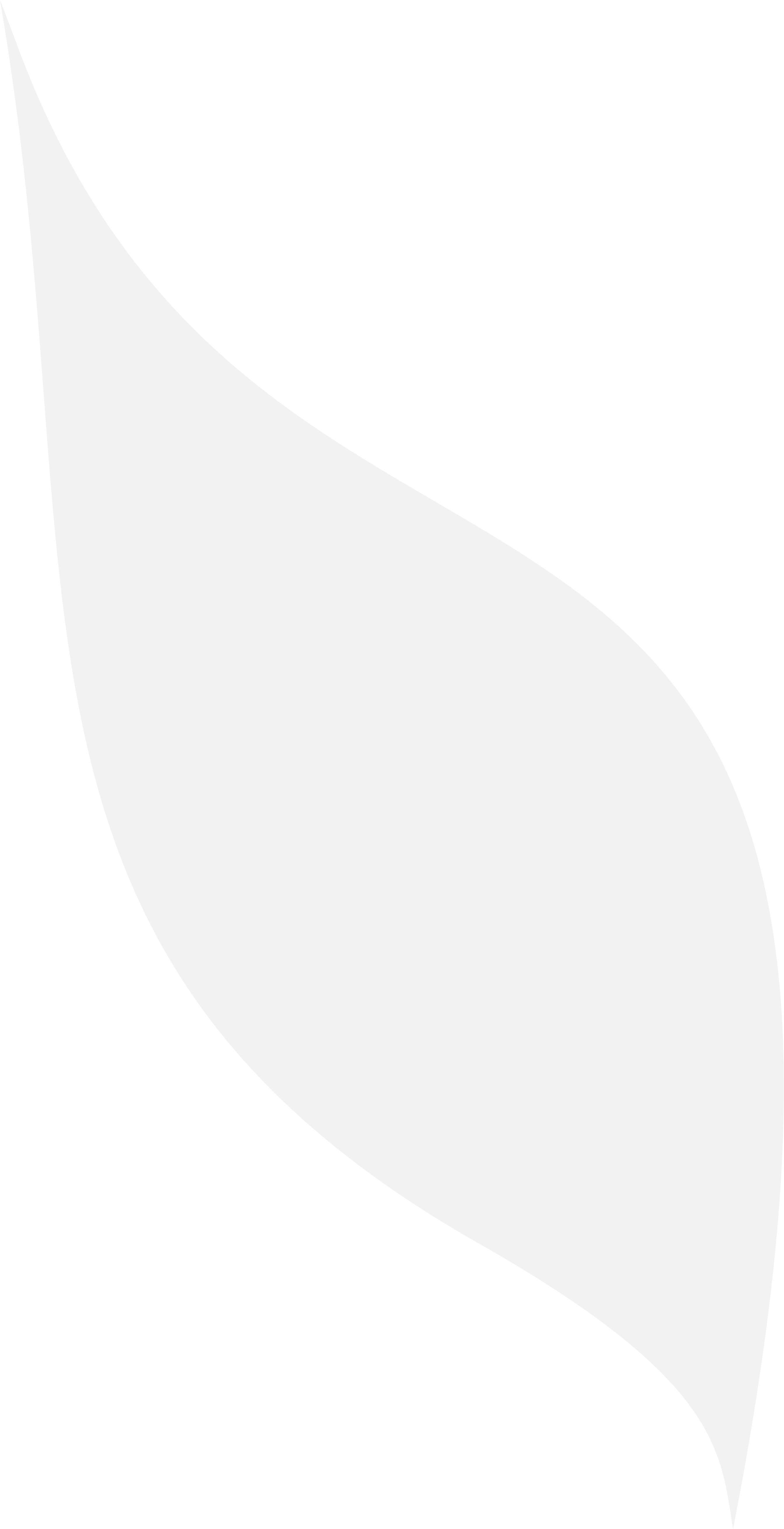 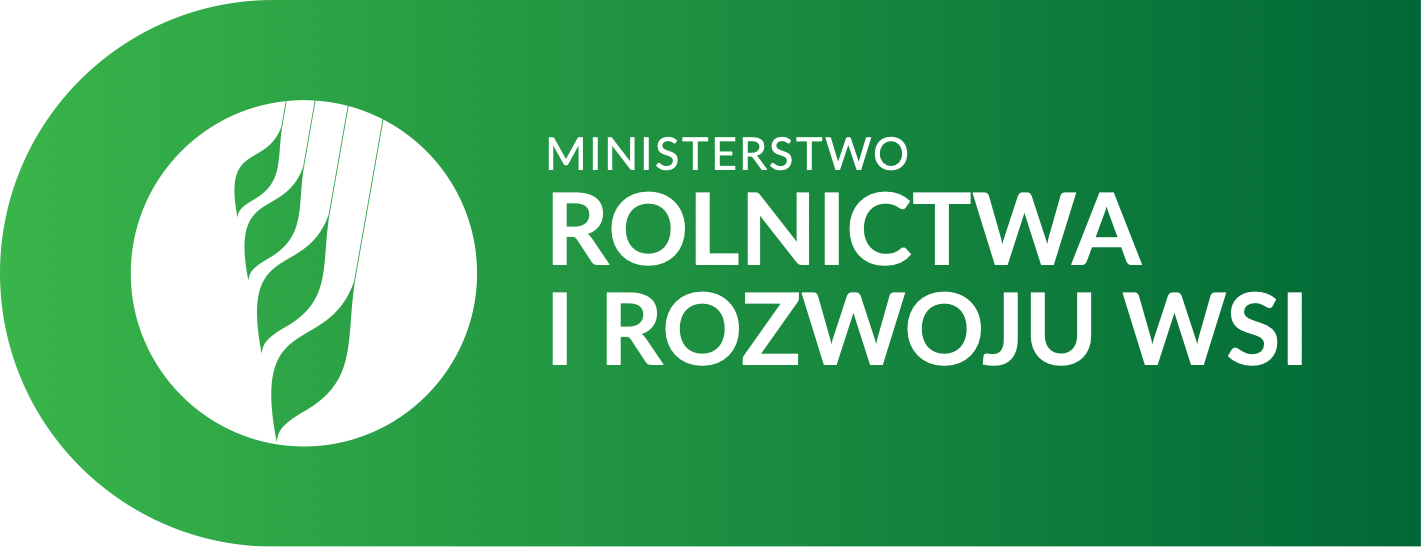 Warunki dostępu
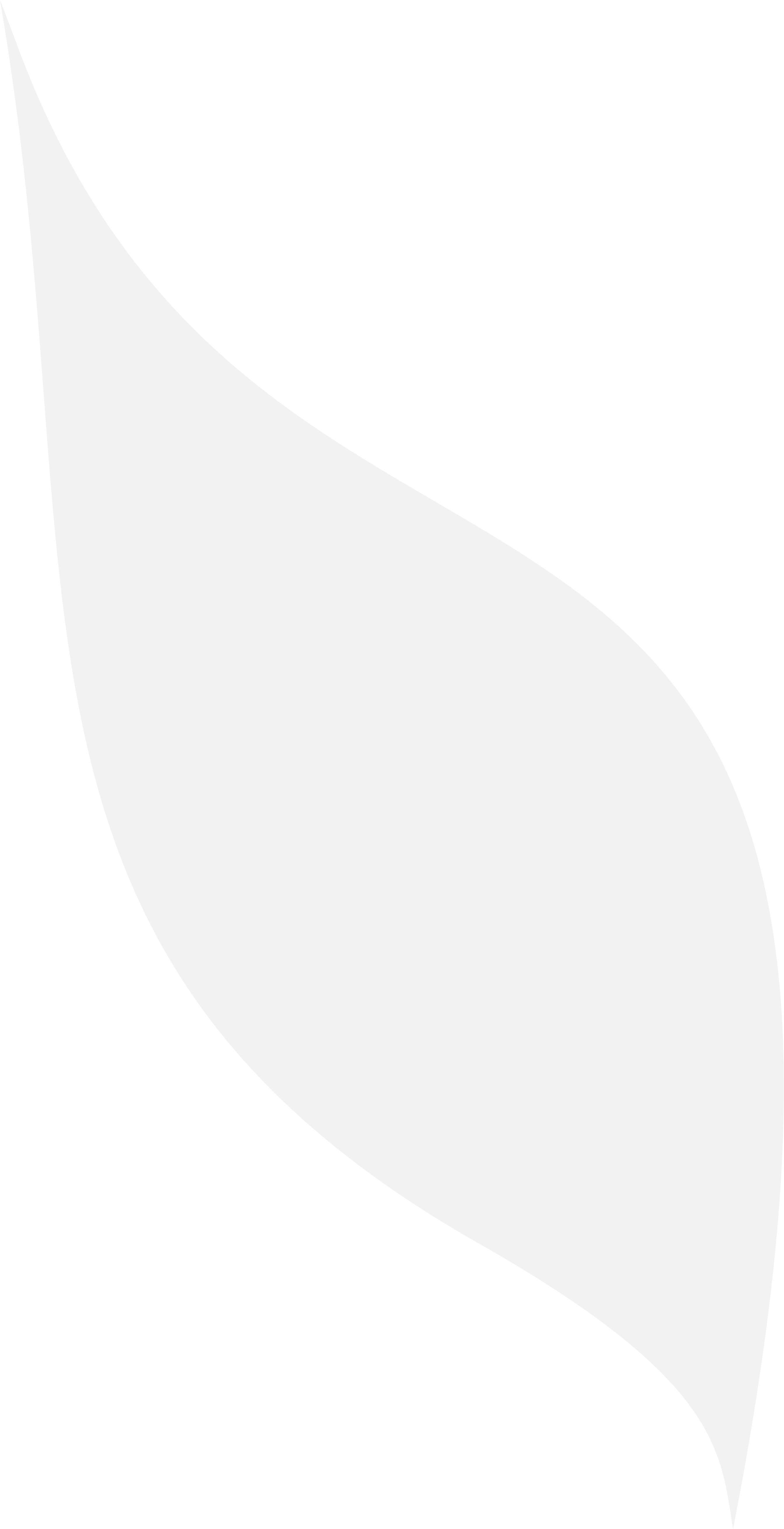 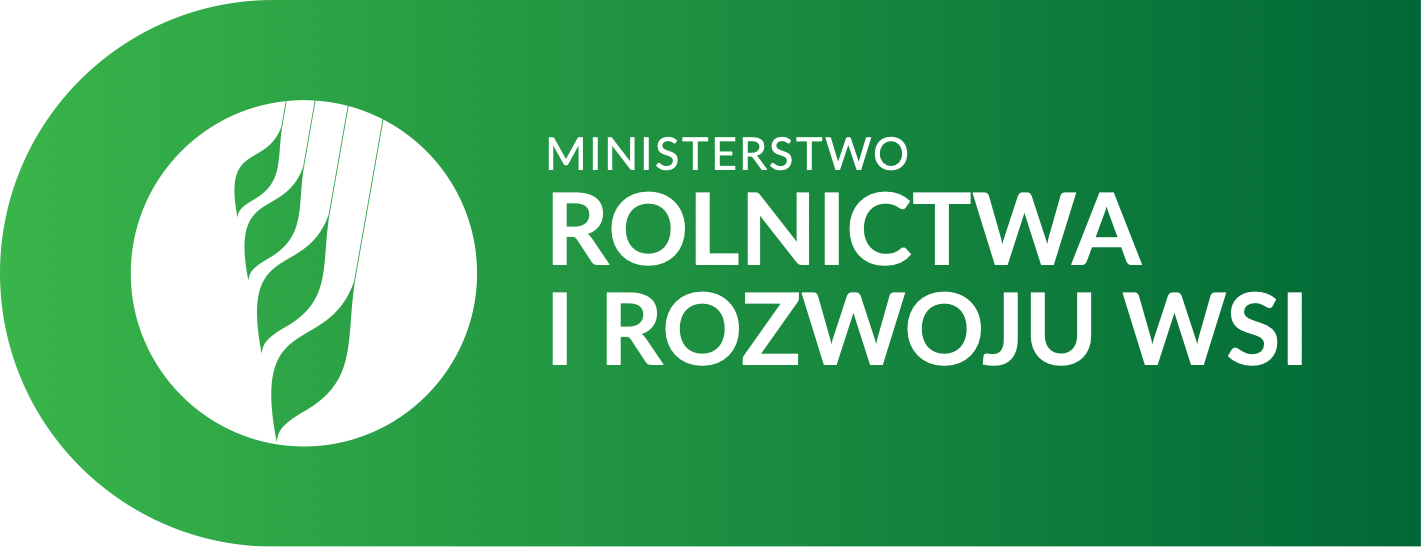 Warunki dostępu - ZAŁ. NR. 2
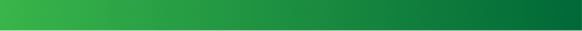 Struktura załącznika nr 2:


Wymagania dotyczące tworzenia i funkcjonowania LGD (ustawa RLKS)
Wymagania w  zakresie spójności przestrzennej i liczby mieszkańców objętych LSR (ustawa RLKS)
Wymagania wynikające z art. 32 ust. 1 rozporządzenia 2021/1060 
Wymagania w zakresie wsparcia finansowego (przede wszystkim zgodność z zasadami kwalifikowalności odpowiednich programów / funduszy)
Inne warunki dostępu (warunki określone na podstawie art. 5 ust. 1 pkt 5 ustawy RLKS)
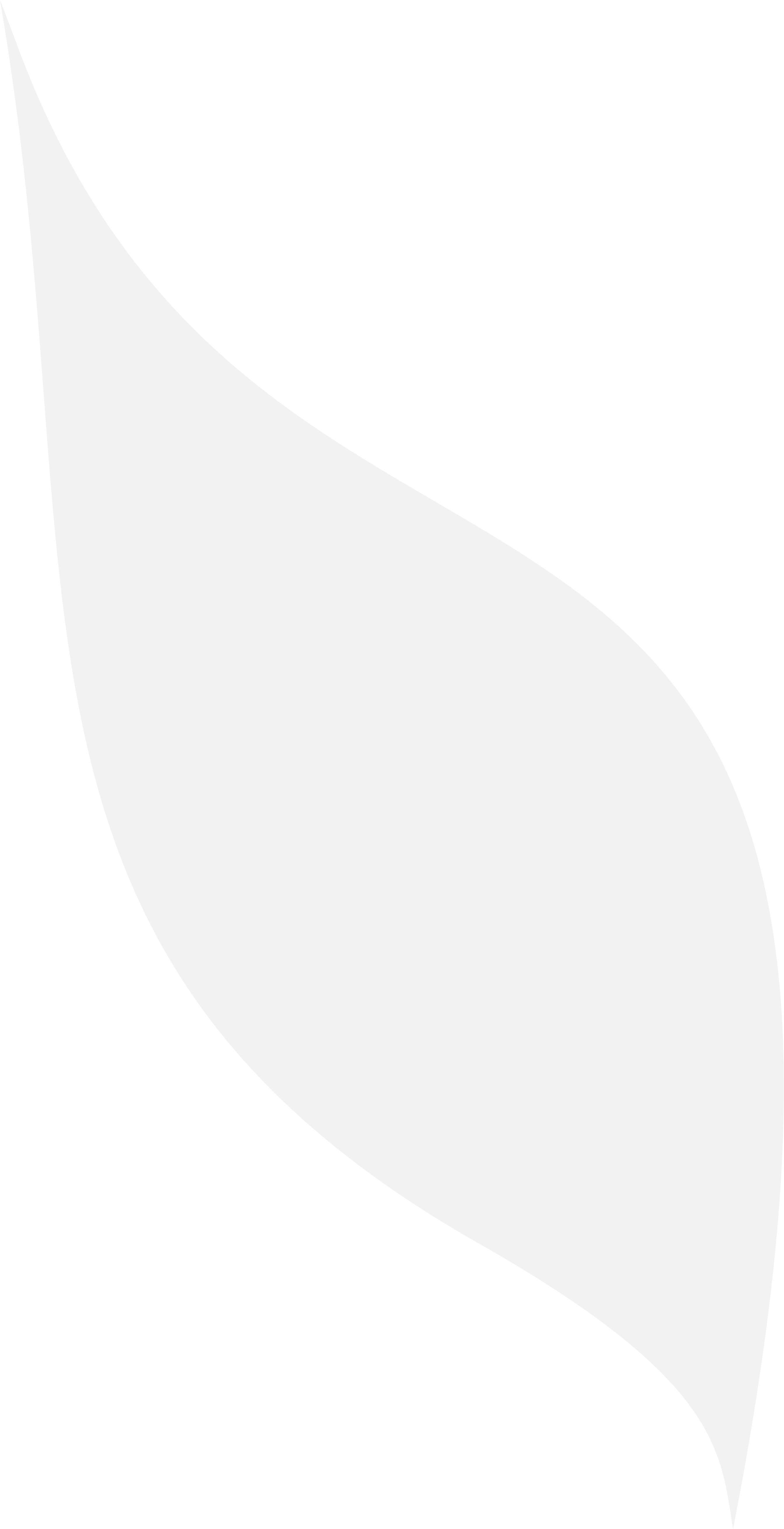 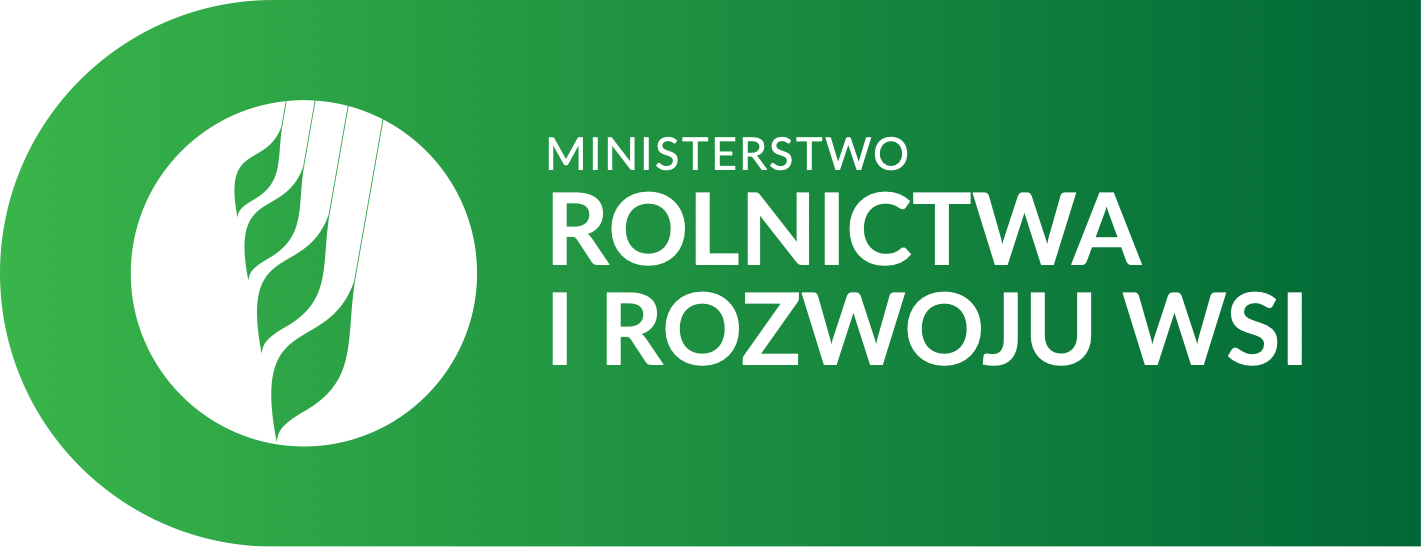 Warunki dostępu - ZAŁ. NR. 2
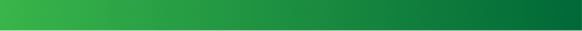 Wymagania dotyczące tworzenia i funkcjonowania LGD
	LSR będzie realizowana przez LGD:
działającą jako stowarzyszenie posiadające osobowość prawną i spełniającą wymagania określone w art. 4 ustawy o rozwoju lokalnym;
posiadającą siedzibę w miejscowości położonej w województwie, którego obszar jest objęty LSR, a w przypadku gdy LSR obejmuje obszar więcej niż jednego województwa – w miejscowości położonej w jednym z tych województw;
posiadającą organ decyzyjny, w którym żadna pojedyncza grupa interesu nie kontroluje procesu podejmowania decyzji;
w skład której z każdej gminy wchodzą przedstawiciele    lokalnych interesów społeczno-gospodarczych, co najmniej po 1 z każdego z następujących sektorów: publicznego, społecznego i gospodarczego,
 
posiadającą plan komunikacji z lokalną społecznością;
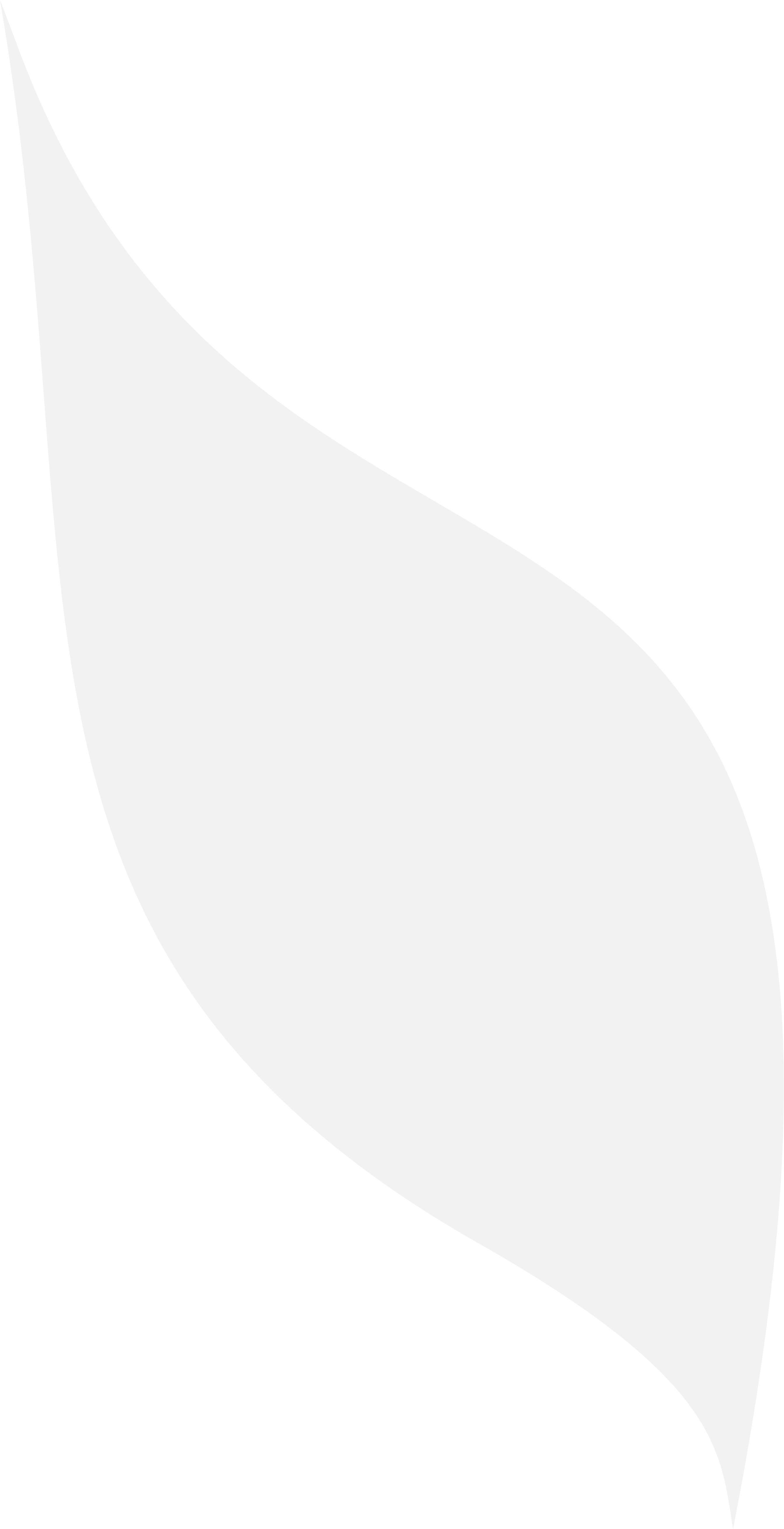 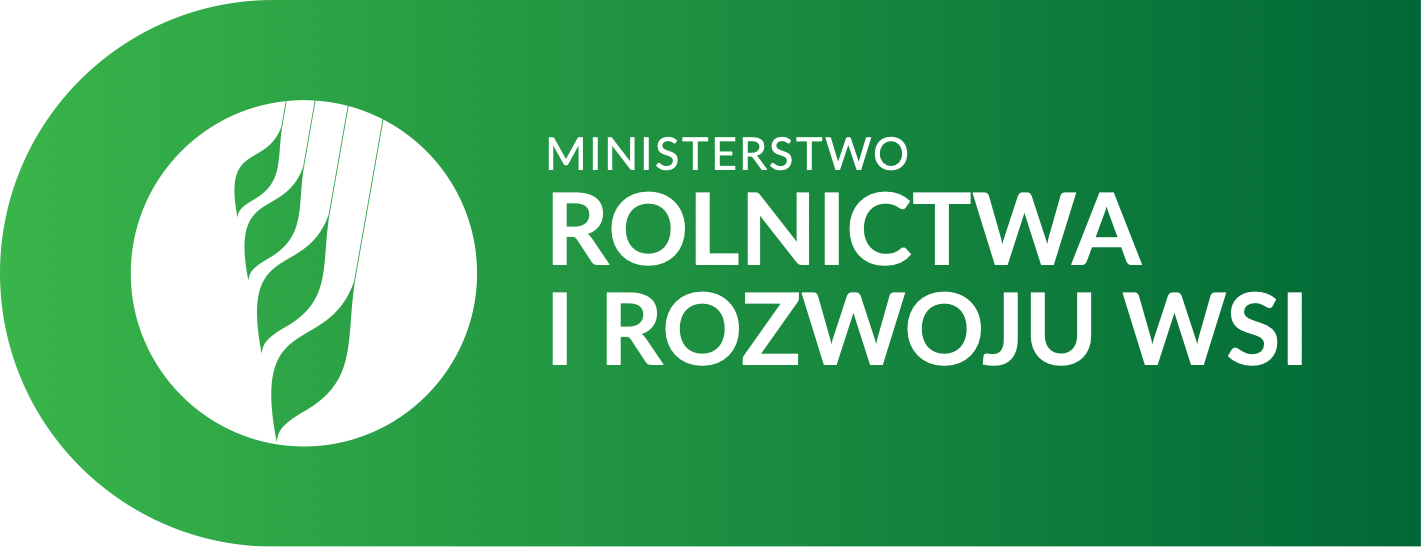 Warunki dostępu - ZAŁ. NR. 2
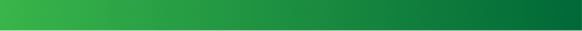 Wymagania w  zakresie spójności przestrzennej i liczby mieszkańców objętych LSR 
LSR koncentruje się na obszarach poniżej poziomu regionalnego.
Obszar objęty LSR jest spójny przestrzennie. 
Obszar objęty LSR jest zamieszkany przez co najmniej: 
30 tys. mieszkańców (nie licząc mieszkańców miast zamieszkanych przez więcej niż 20 tys. mieszkańców) w przypadku LSR współfinansowanej ze środków EFRROW, 
20 tys. mieszkańców w przypadku LSR współfinansowanej wyłącznie ze środków EFS+ lub EFRR, której obszarem objęte jest wyłącznie miasto lub część miasta,
30 tys. mieszkańców w pozostałych przypadkach.
Obszar objęty LSR składa się:
co najmniej z dwóch gmin niebędących miastami zamieszkanymi przez więcej niż 20 tys. mieszkańców w przypadku LSR współfinansowanej ze środków EFRROW,
wyłącznie z miasta lub części miasta w przypadku LSR współfinansowanej wyłącznie ze środków EFS+ lub EFRR,
Liczbę mieszkańców ustala się według stanu na dzień 31 grudnia 2020 r. na podstawie wynikowych informacji statystycznych ogłaszanych, udostępnianych lub rozpowszechnianych zgodnie z przepisami o statystyce publicznej. Warunek, dotyczący liczby mieszkańców, uznaje się za spełniony także, jeżeli wnioskodawca jest LGD realizującą obecnie umowę ramową a obszar objęty planowaną LSR jest tożsamy z obszarem objętym LSR obecnie realizowaną.
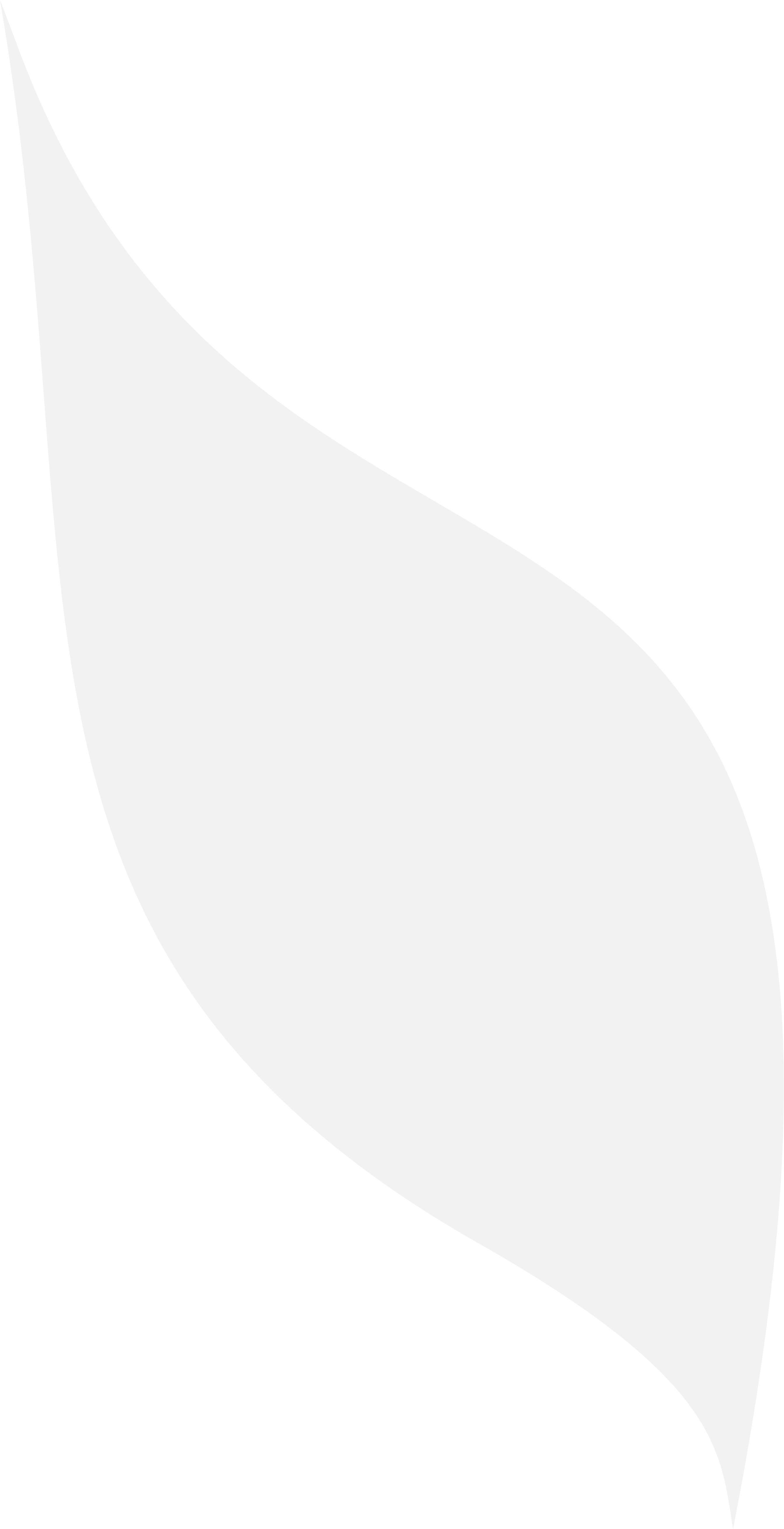 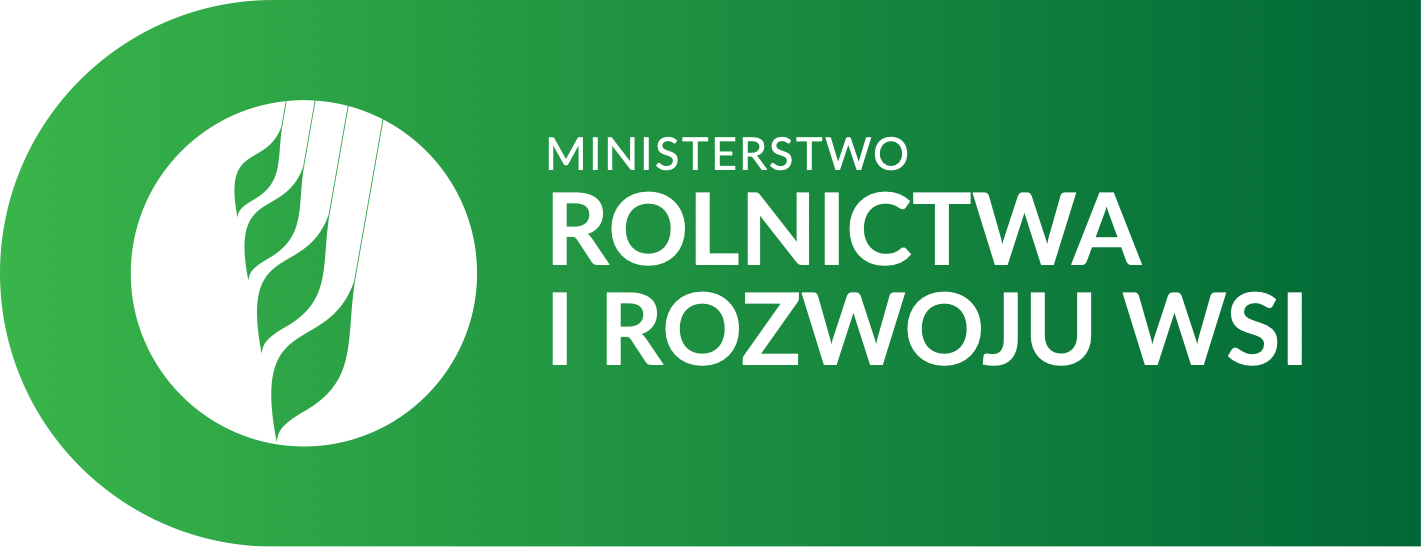 Warunki dostępu - ZAŁ. NR. 2
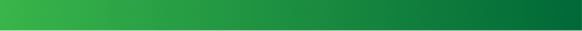 Inne warunki dostępu
Brzmienie w fazie intensywnych uzgodnień z SW i MFiPR
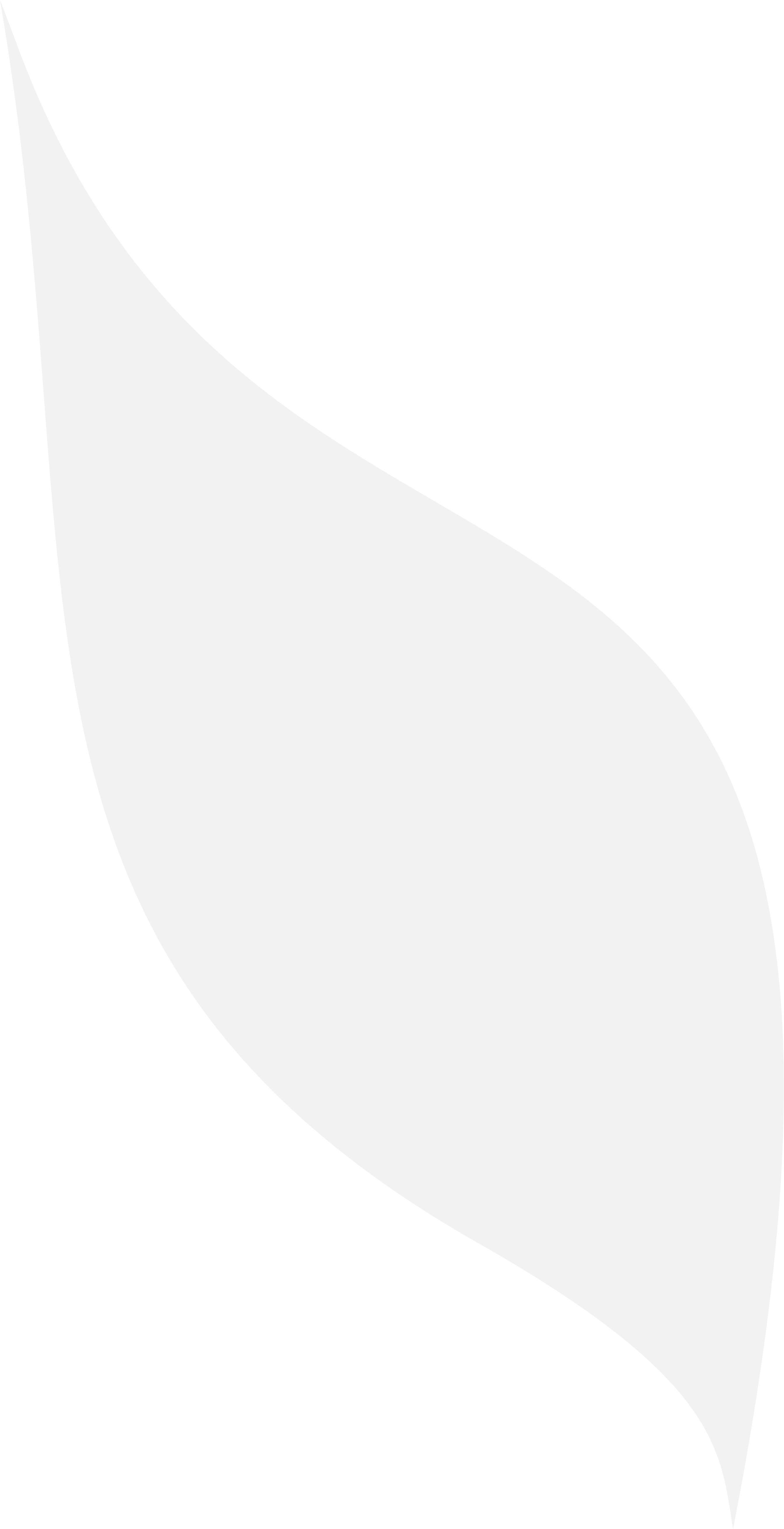 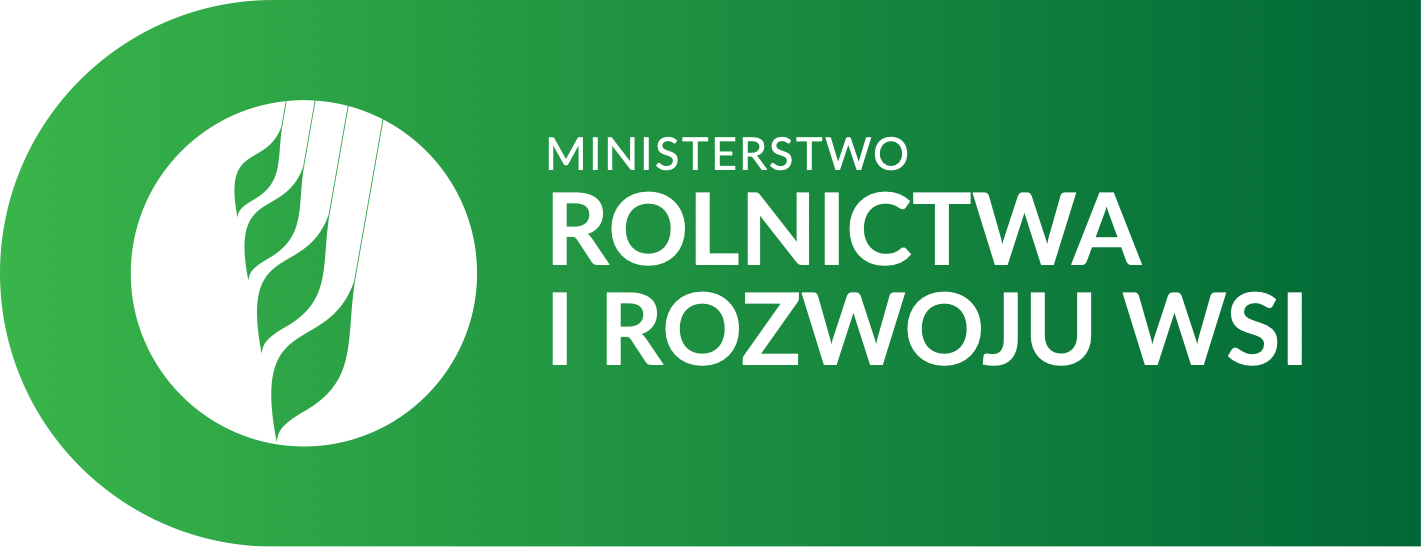 Kryteria wyboru LSR
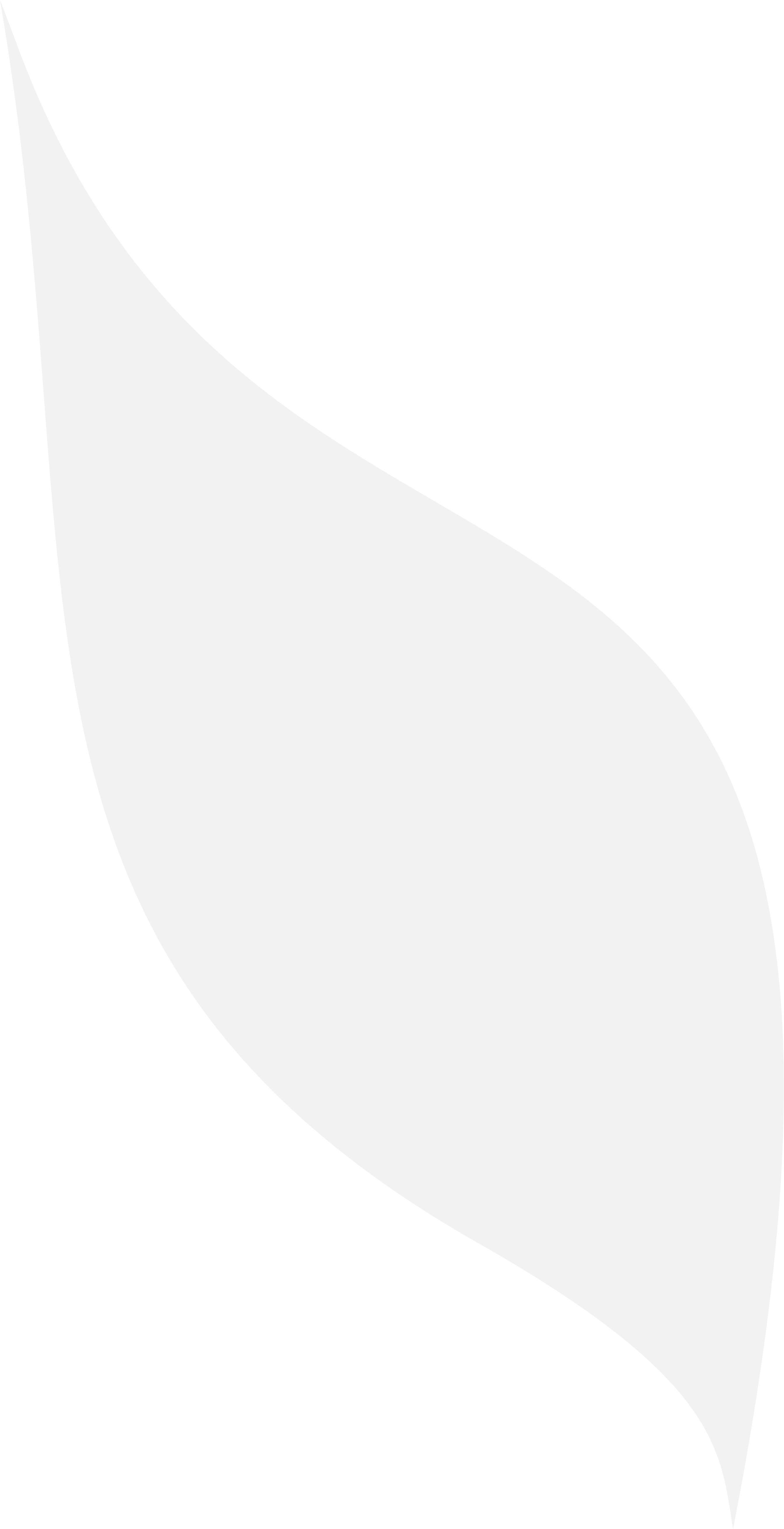 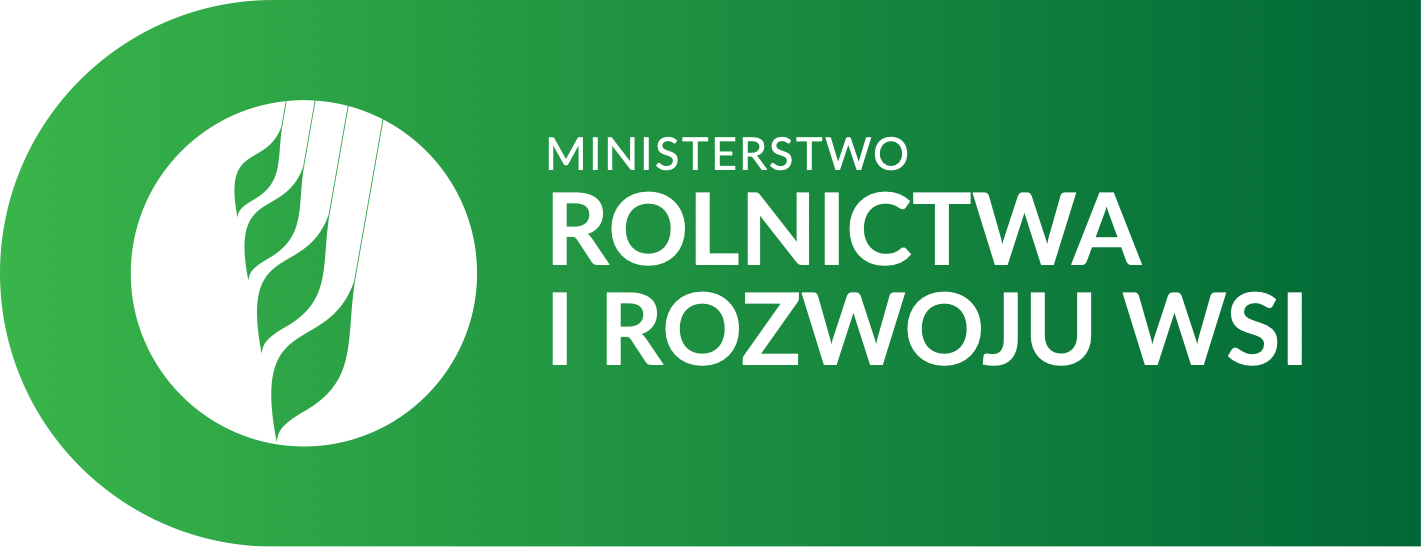 Kryteria wyboru - ZAŁ. NR. 5
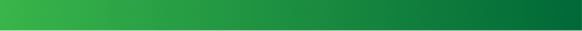 Struktura załącznika nr 5:

Kryteria wyboru dzielą się na poniższe bloki tematyczne:

Charakterystyka LSR - kryteria eksperckie oceniające jakość LSR także pod względem podstawnych cech podejścia LEADER np. zintegrowanie, komplementarność, innowacyjność, partnerstwo itp. (najwyższa waga punktowa),
Doświadczenie LGD – (realizacja projektów w partnerstwie, alternatywne źródła pozyskiwania środków poza EFRROW, postęp w wykorzystaniu budżetu LSR/doświadczenie LGD),
Kryteria społeczno-gospodarcze – kryteria obiektywne statystyczne, ustalające kolejność wyboru LSR, ukierunkowujące wsparcie na obszary najbardziej potrzebujące (gminy zmarginalizowane, poziom bezrobocia, dochód podatkowy, saldo migracji, struktura ludności itp.)
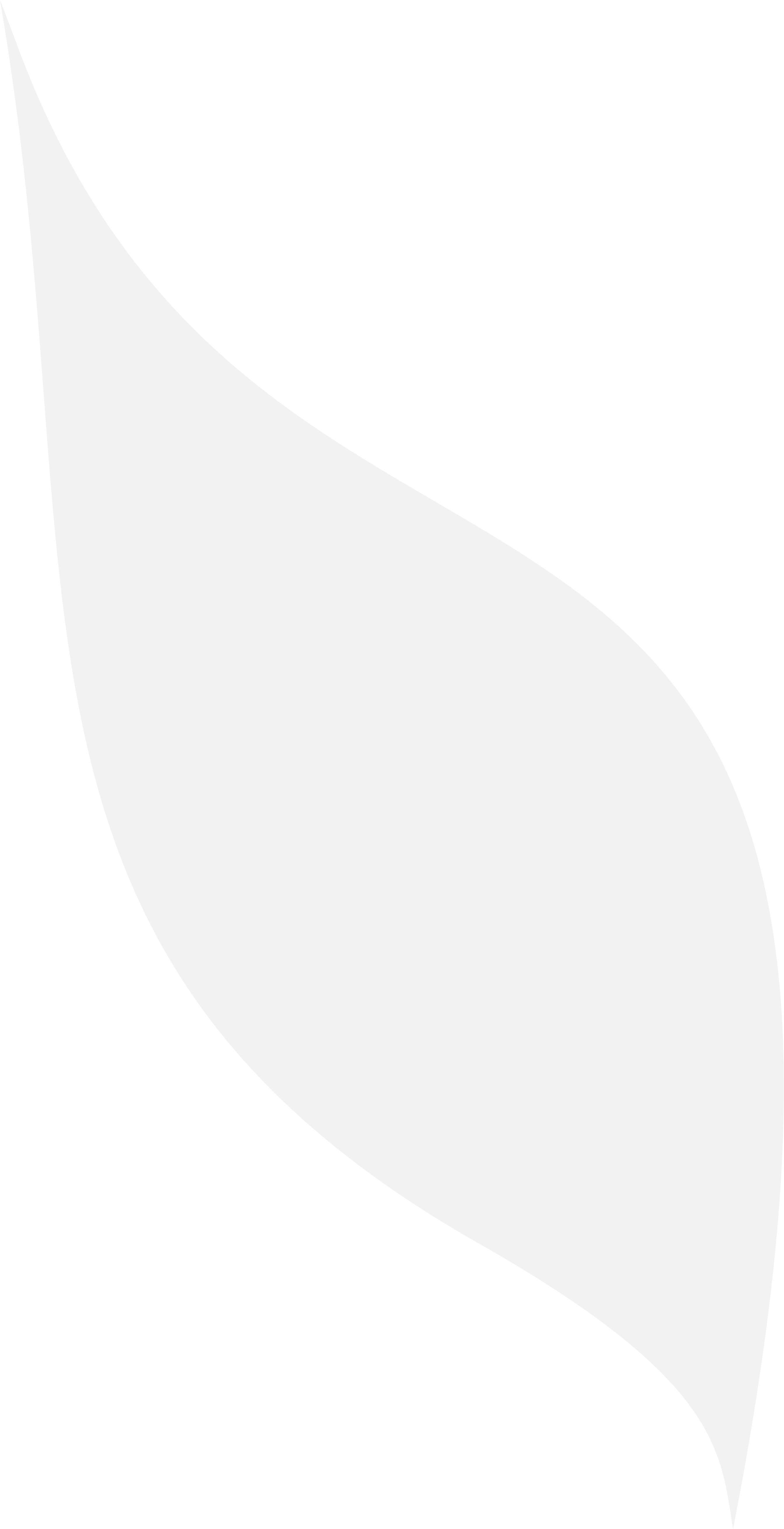 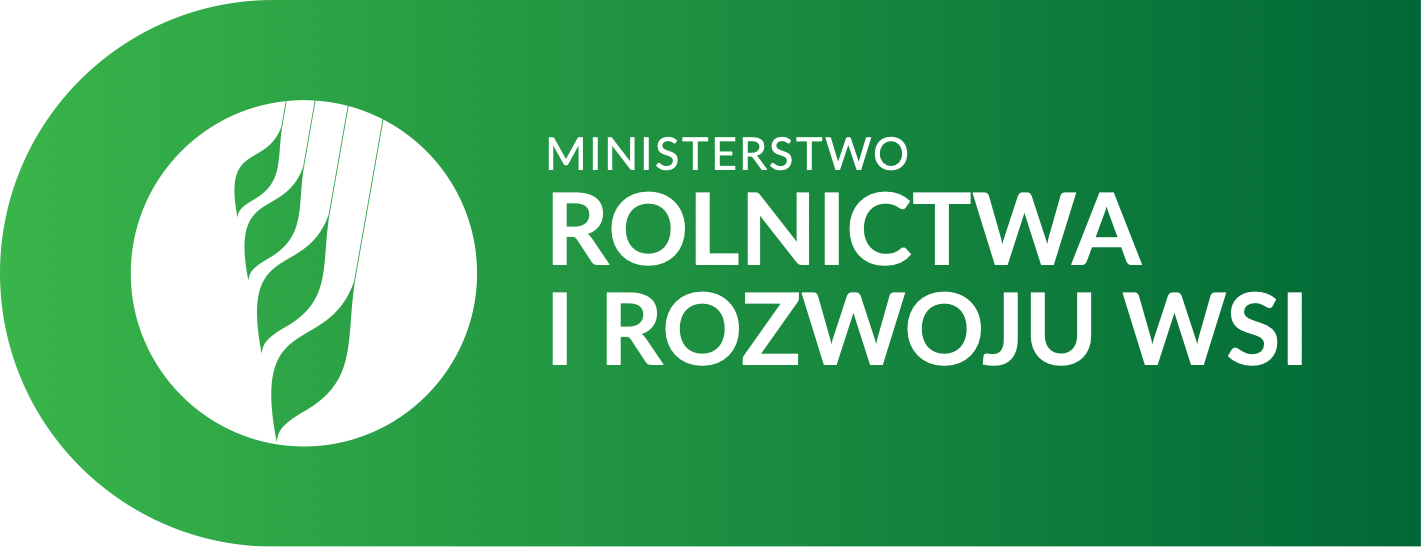 Kryteria wyboru - ZAŁ. NR. 5
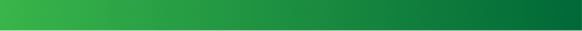 Znaczenie/funkcja kryteriów wyboru:
w woj. monofunduszowych - ustalenie kolejności wyboru LSR;

w woj. wielofunduszowych (RLKS bezpośredni):
nakładające się obszary co najmniej 2 LSR,
LSR międzywojewódzkie
Ustawa RLKS art. 5 ust. :
6. W przypadku gdy co najmniej dwie LSR uzyskały taką samą liczbę punktów w ramach oceny kryteriów wyboru LSR, o kolejności wyboru LSR decyduje w kolejności wskazanej poniżej większa liczba:
	1) punktów uzyskanych w ramach kolejnych kryteriów wyboru LSR;
	2) mieszkańców obszaru objętego LSR ustalona zgodnie z ust. 4;
	3) członków stowarzyszonych w danej LGD.
7. W przypadku gdy co najmniej dwie LSR obejmują obszar tej samej gminy, o wyborze LSR decyduje większa liczba uzyskanych punktów w ramach oceny kryteriów wyboru LSR, a gdy te LSR uzyskają tę samą liczbę punktów w ramach tej oceny, o wyborze LSR decyduje kolejność ustalona w sposób określony w ust. 6.
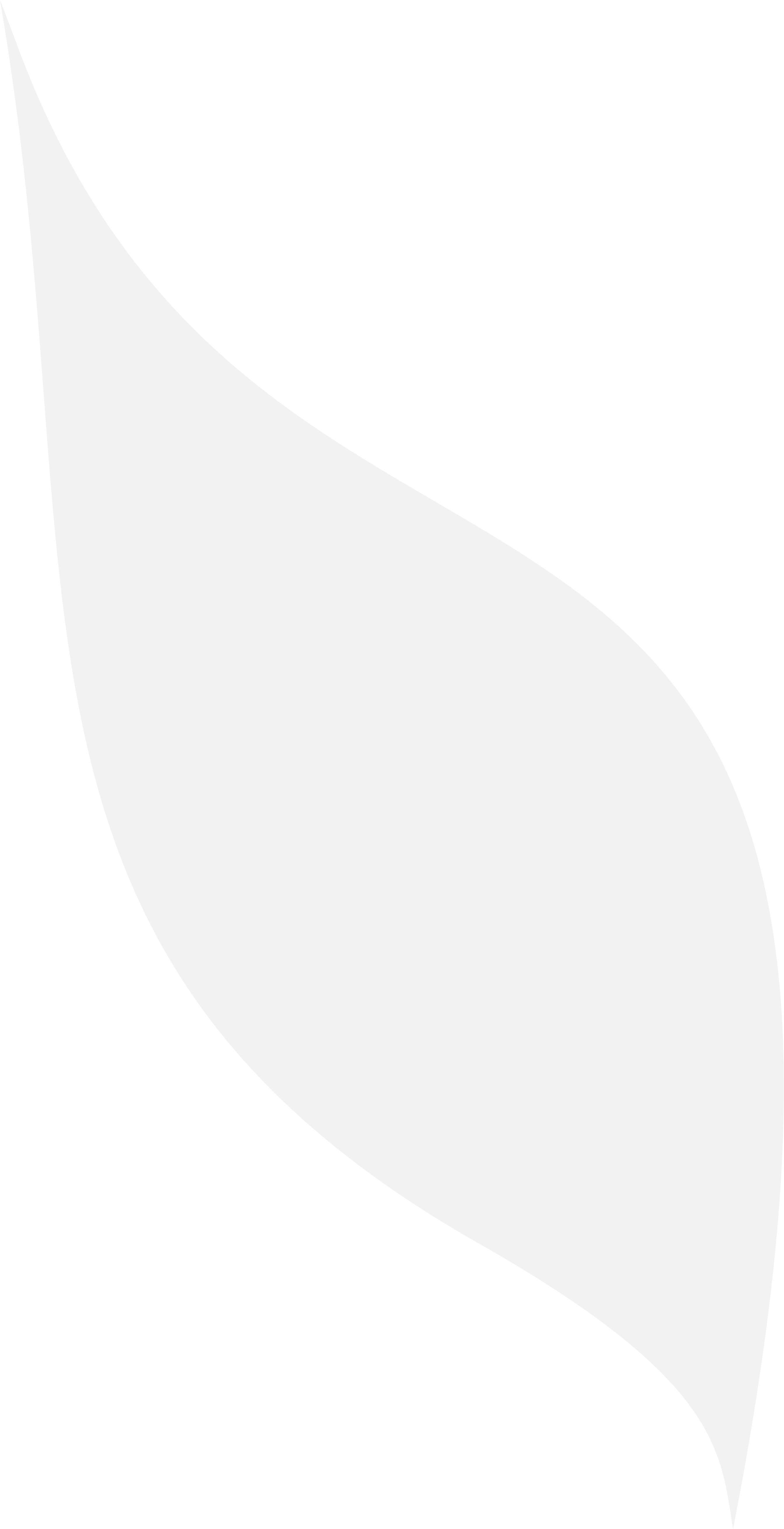 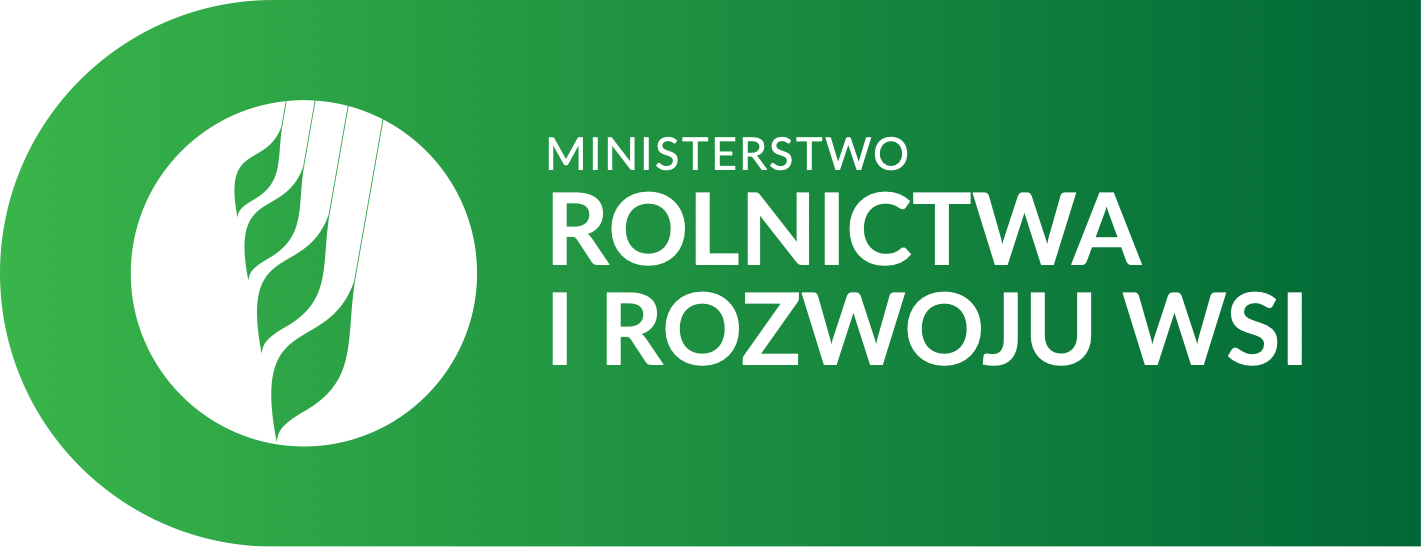 Podział środków
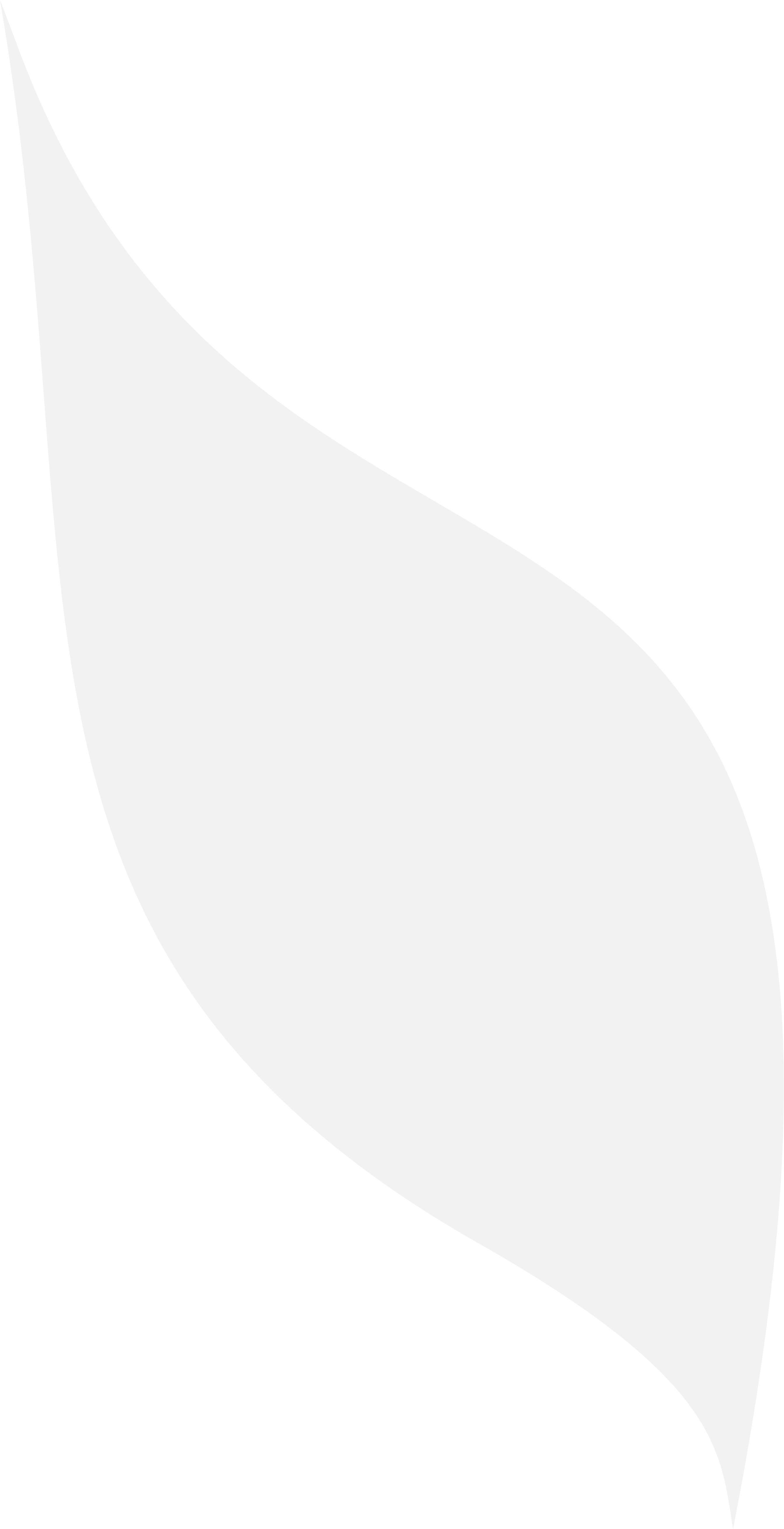 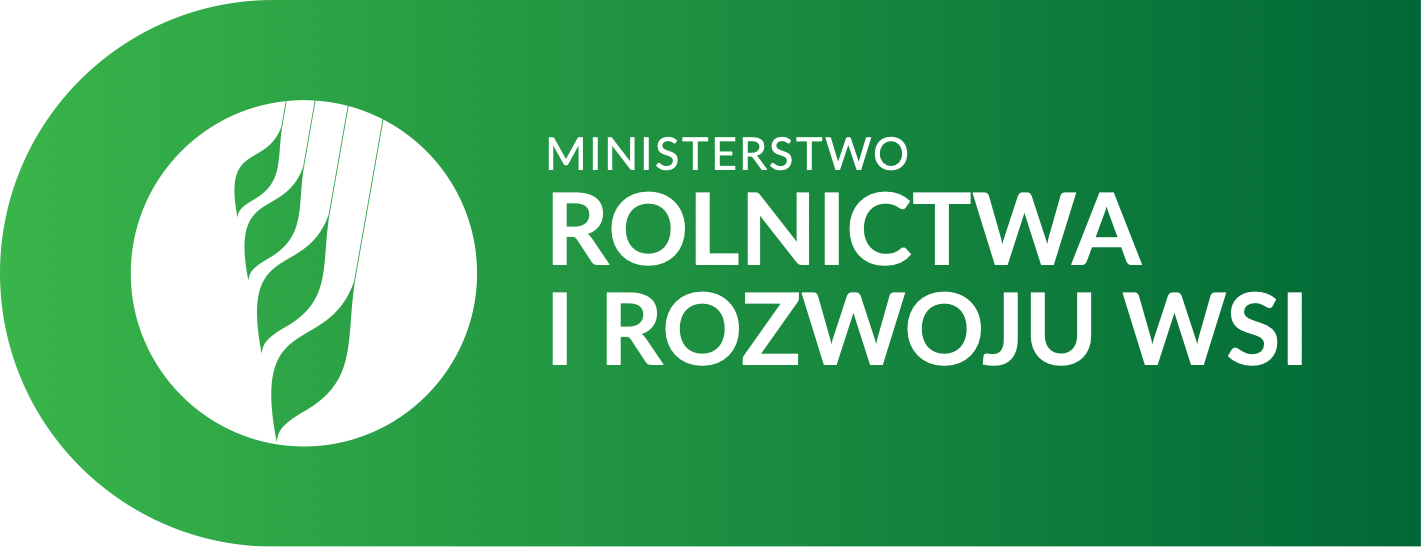 RLKS w regionach
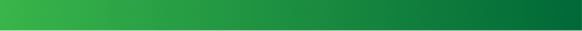 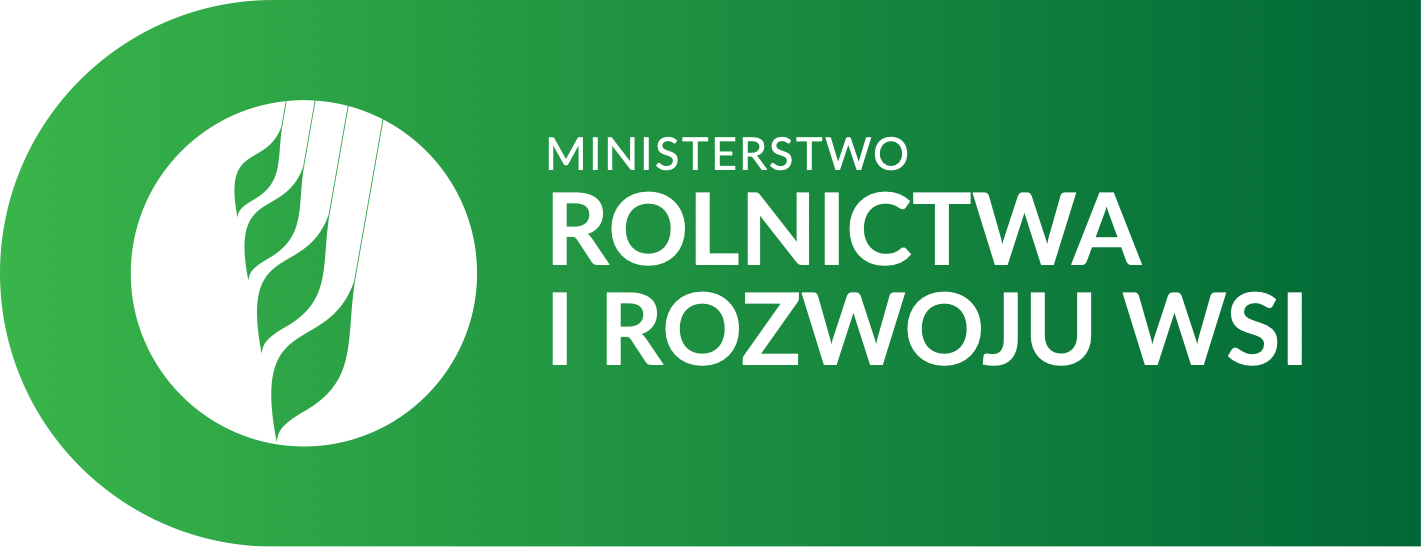 Wysokość środków dla pojedynczej LGD
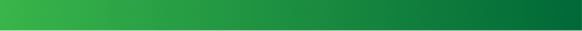 LGD w województwach wielofunduszowych tworzą LSR w oparciu o budżet w wysokości 90% wyżej wymienionych stawek
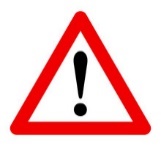 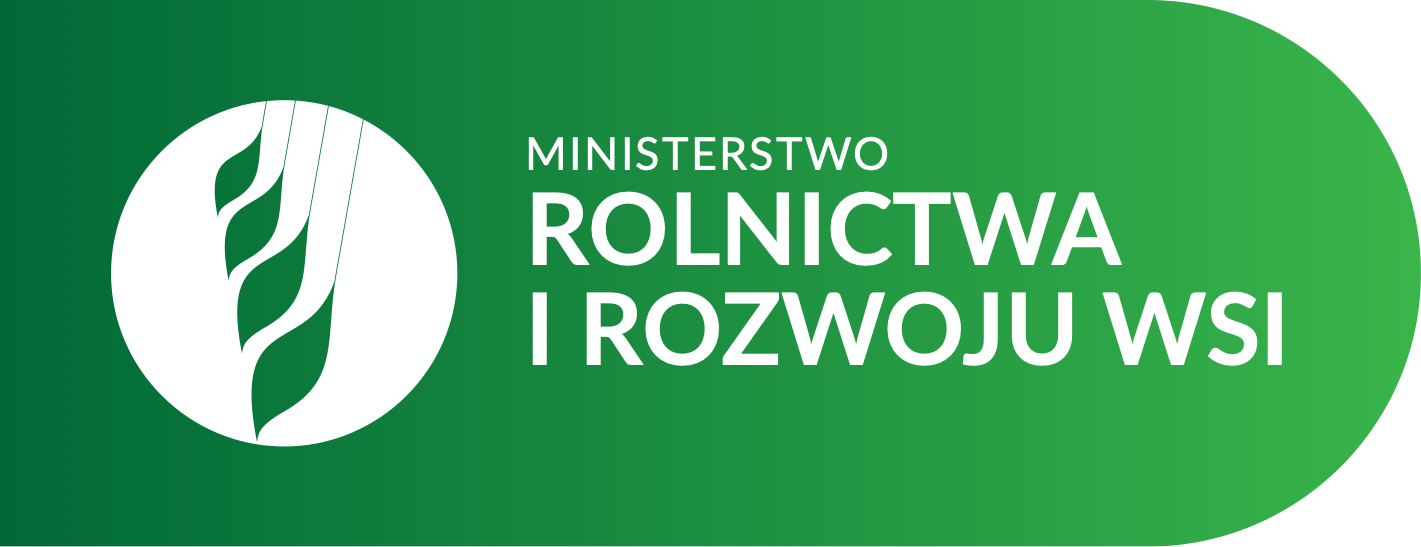 Dziękuję za uwagę
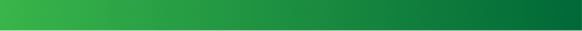 Dyrektor Departamentu Wspólnej Polityki Rolnej
Ministerstwo Rolnictwa i Rozwoju Wsi
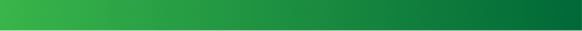